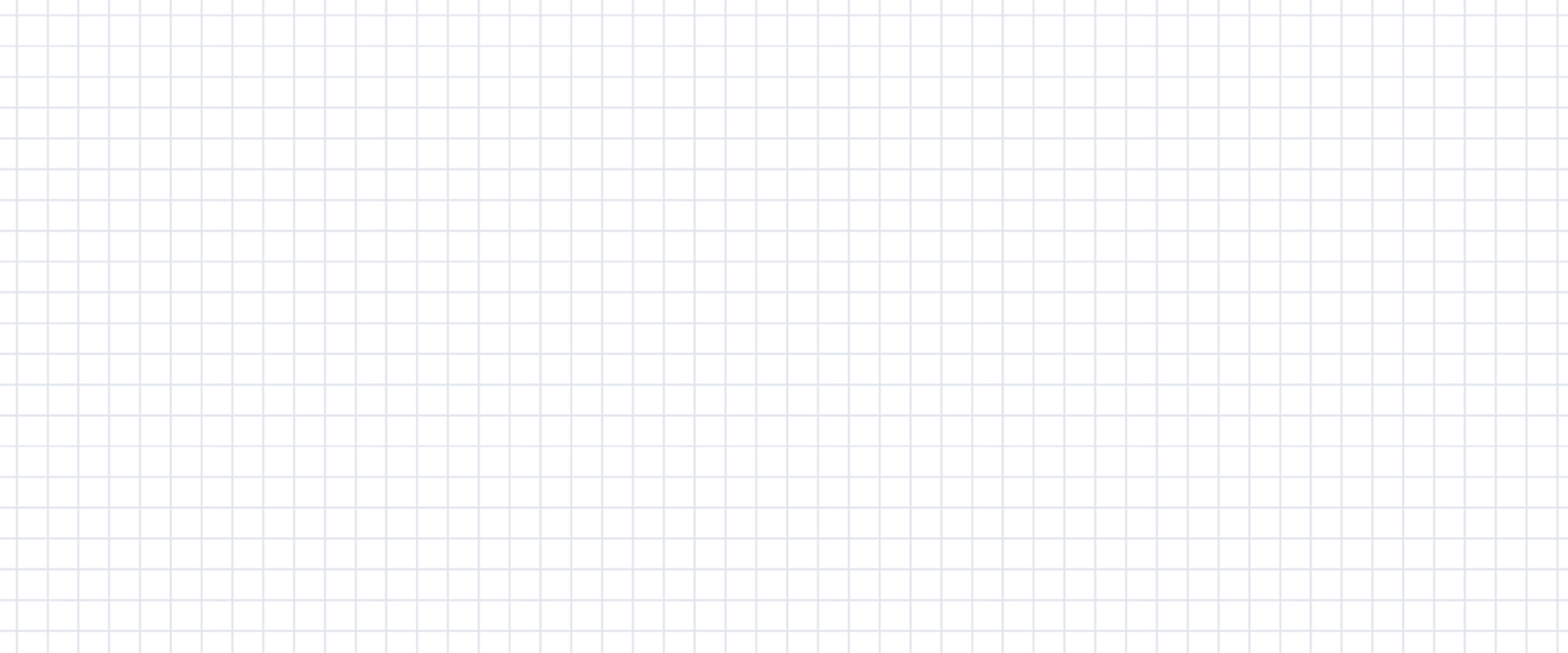 数学
职教高考新实践专题篇·
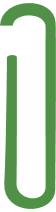 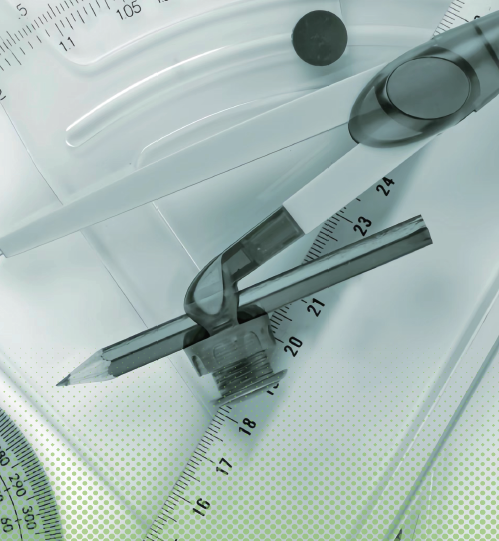 主　编　沈栩竹　祝有冰
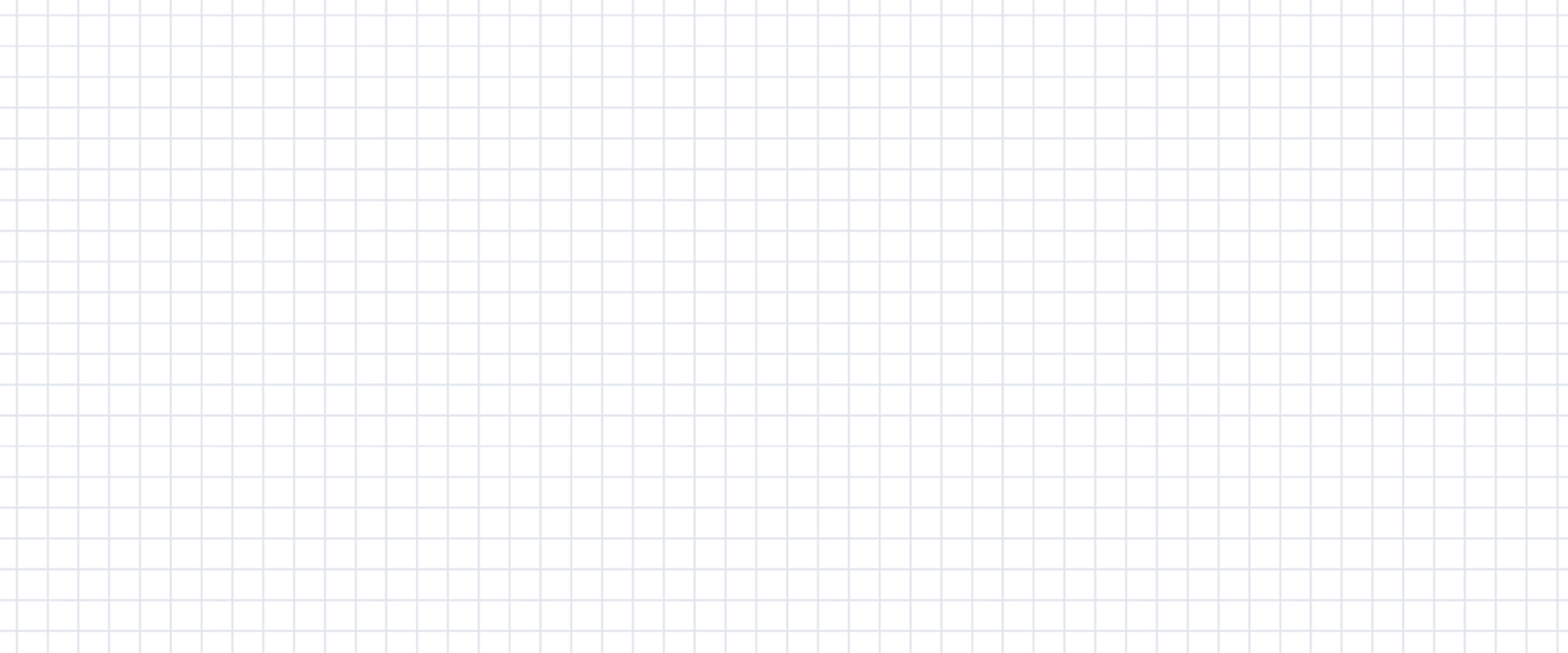 第 5 章
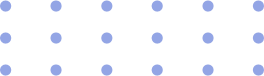 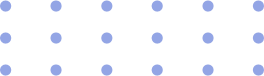 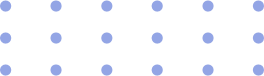 三角函数
5.6  三角函数的性质和图像
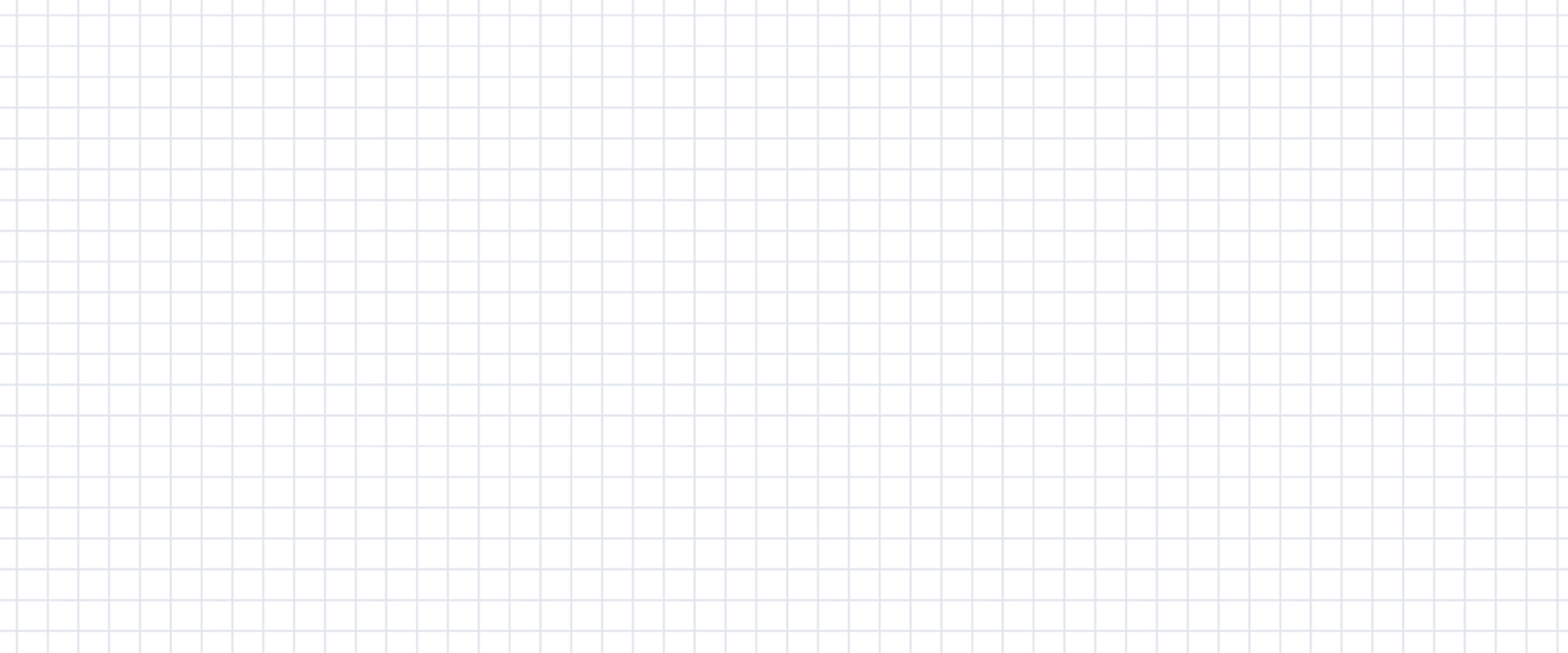 目录
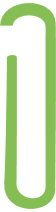 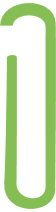 巩固与积累
能力与提升
一、选择题
B
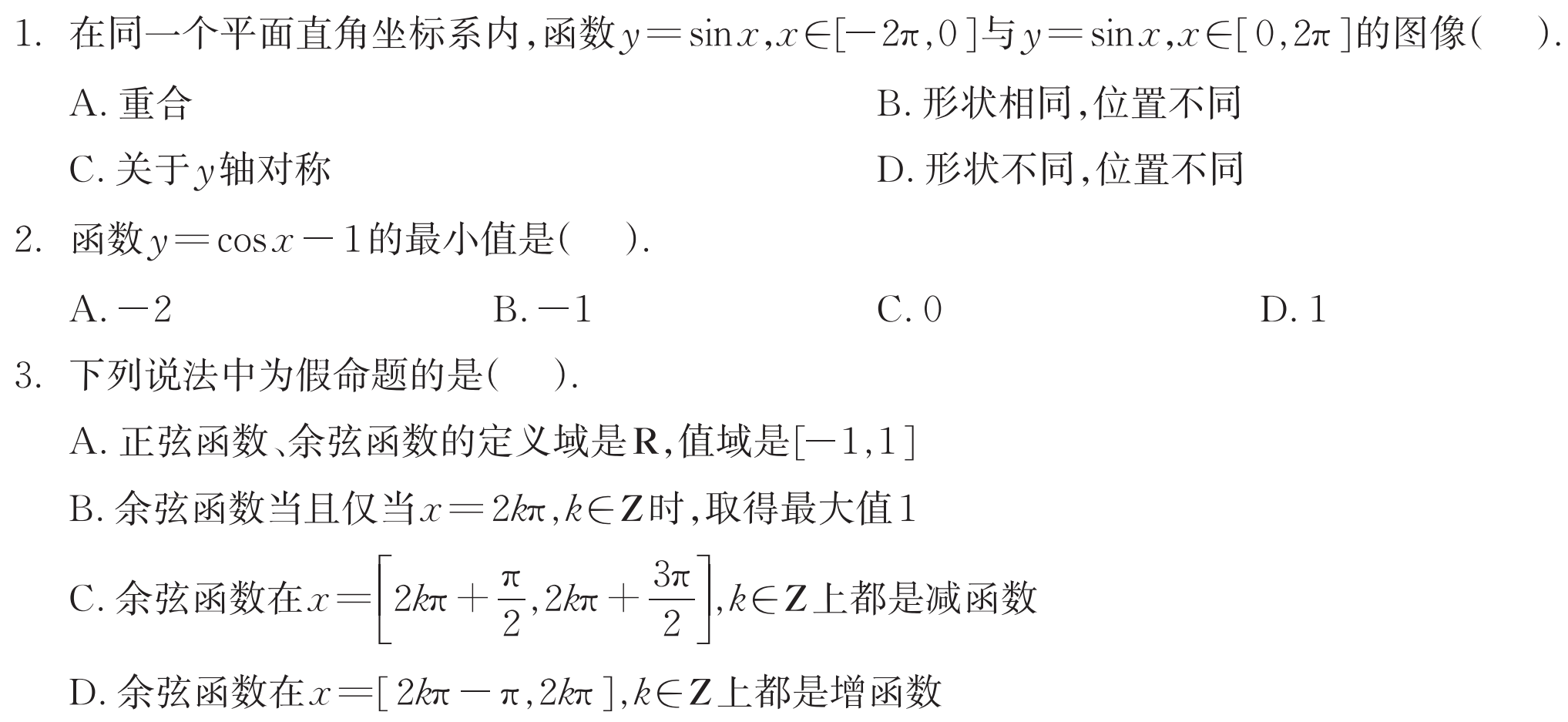 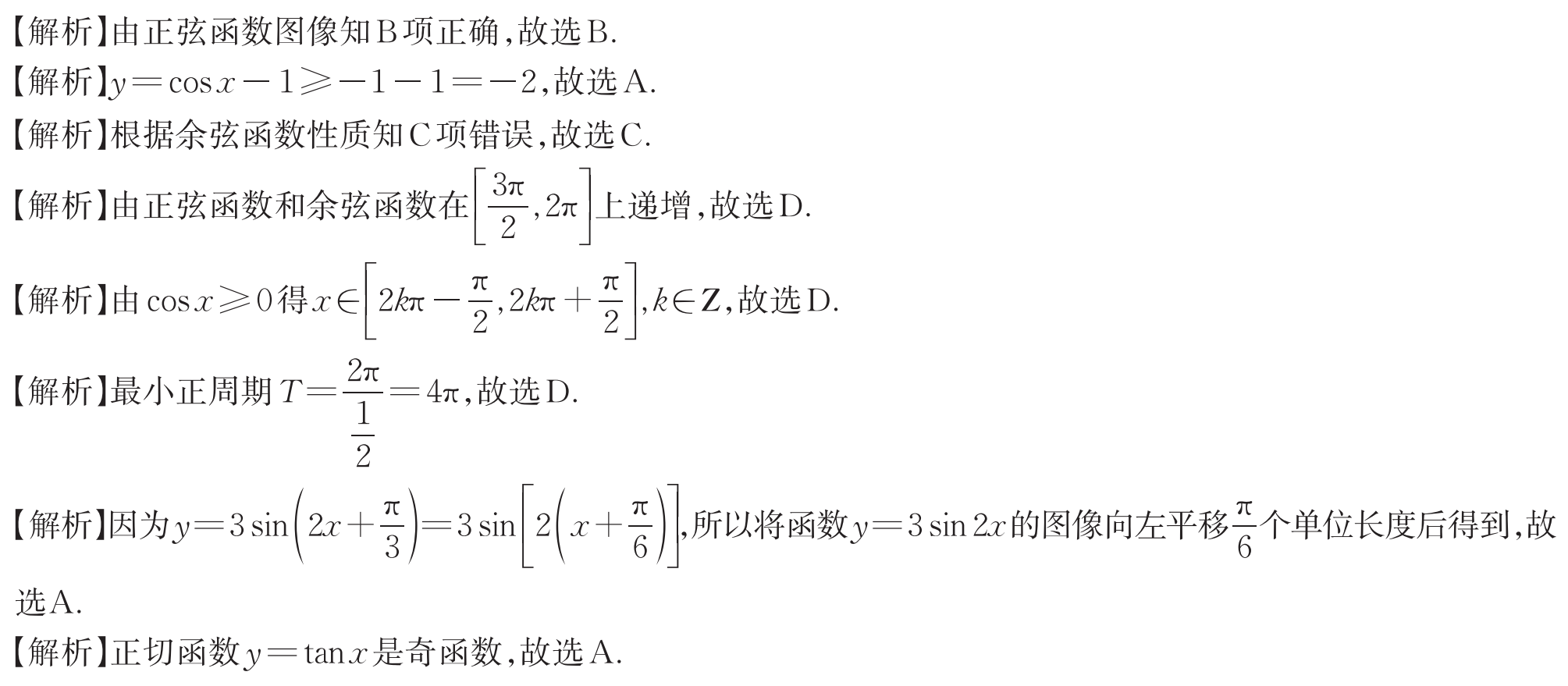 A
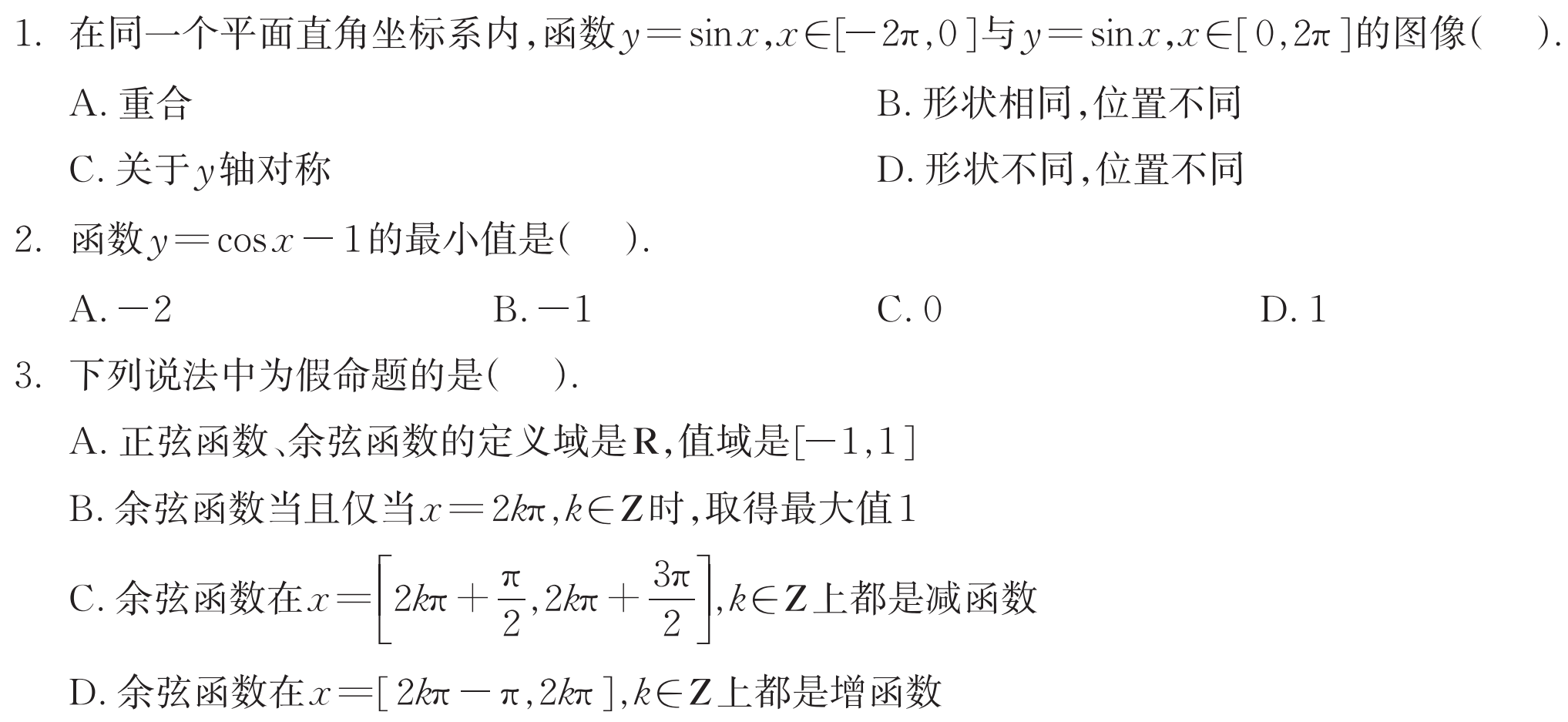 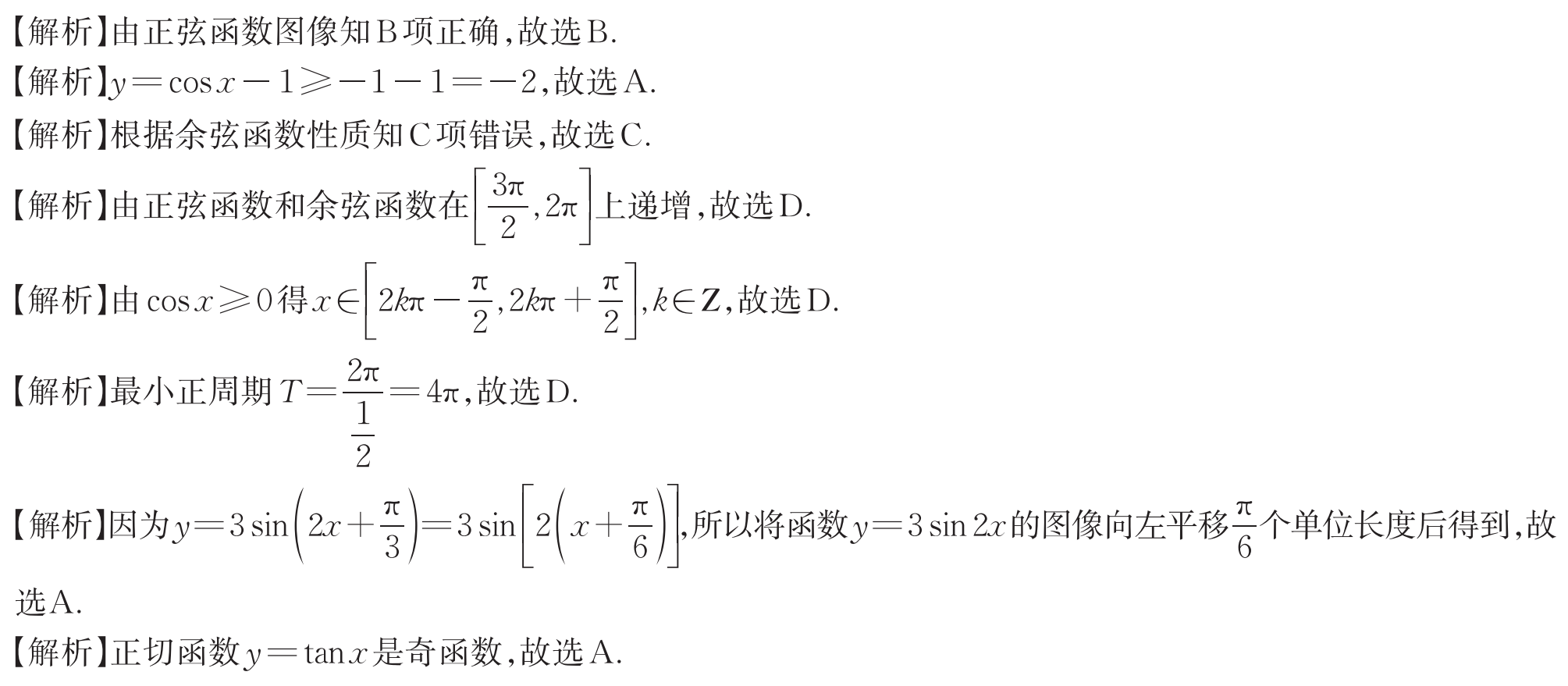 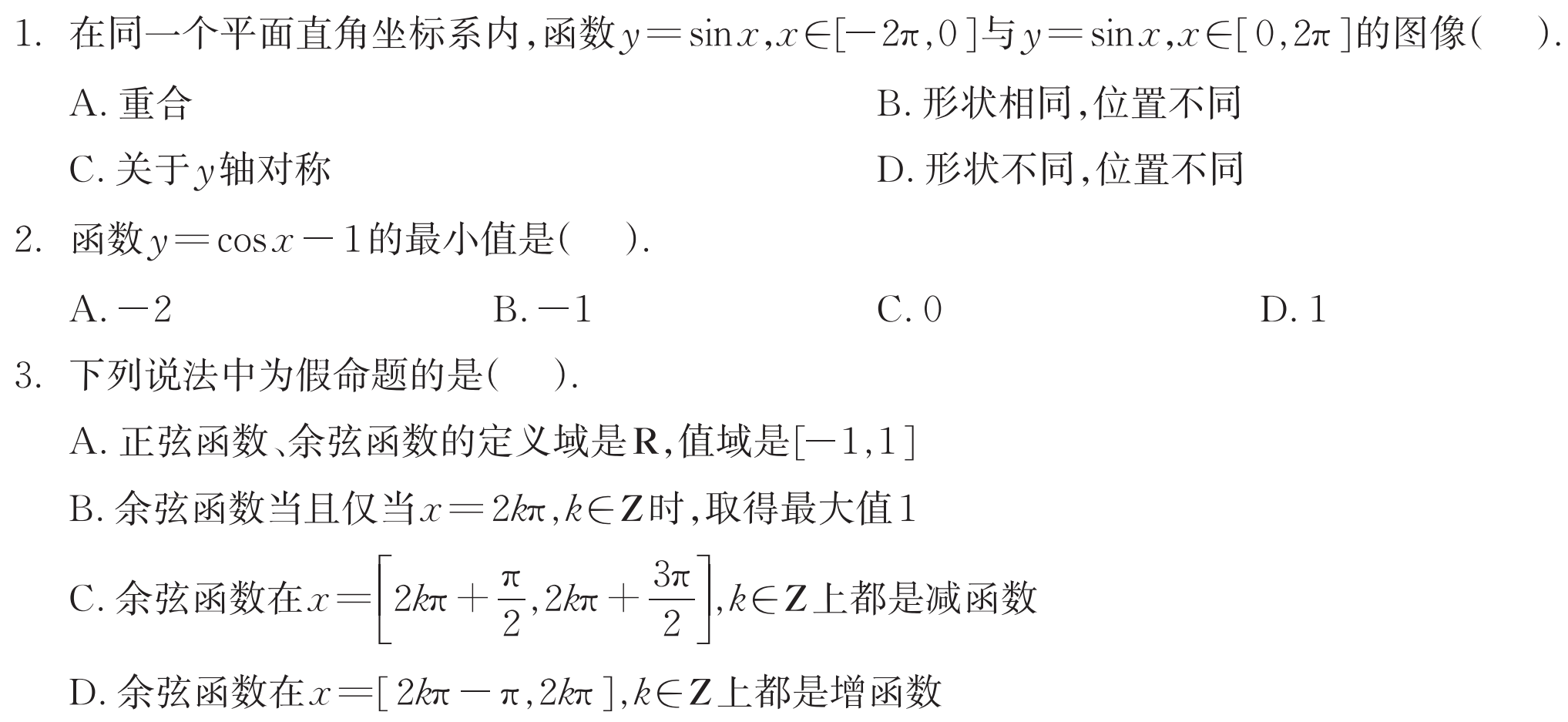 C
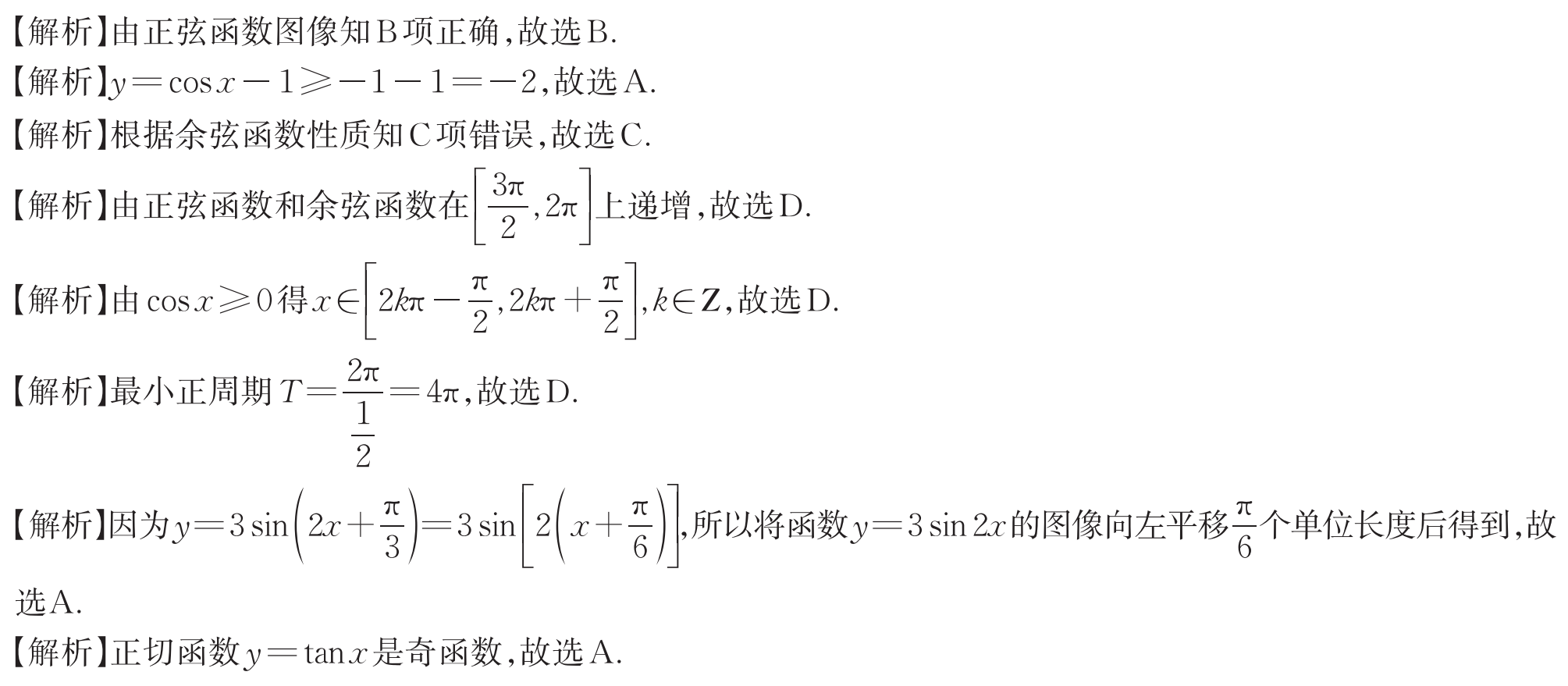 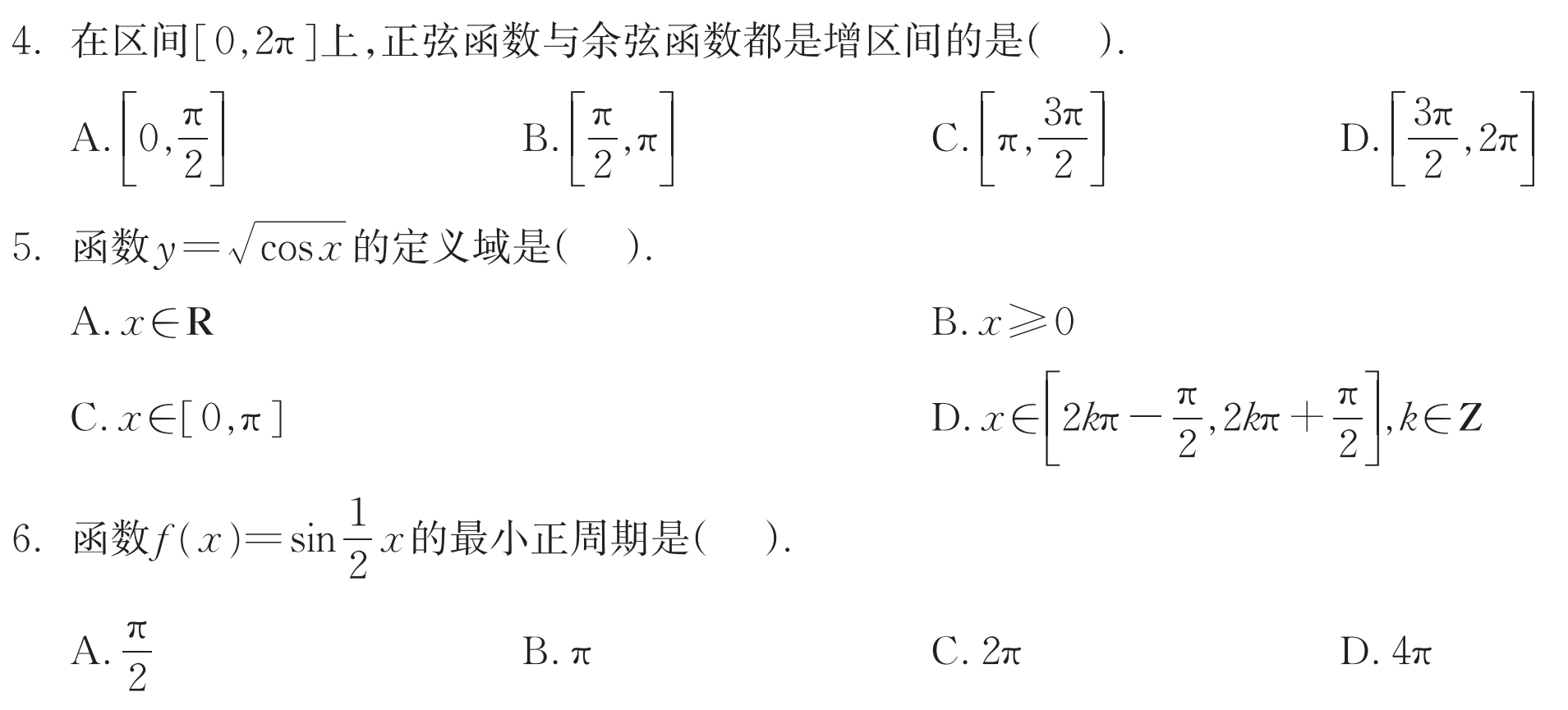 D
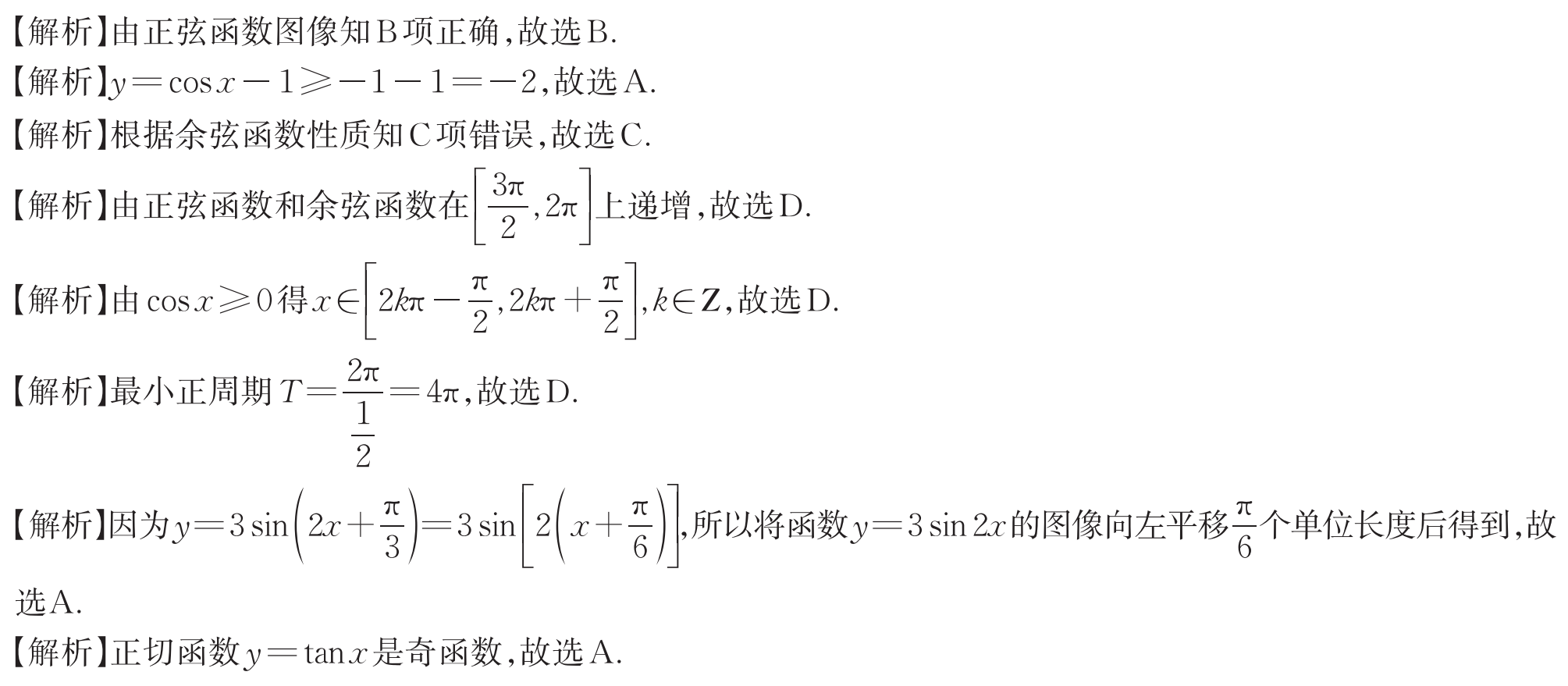 D
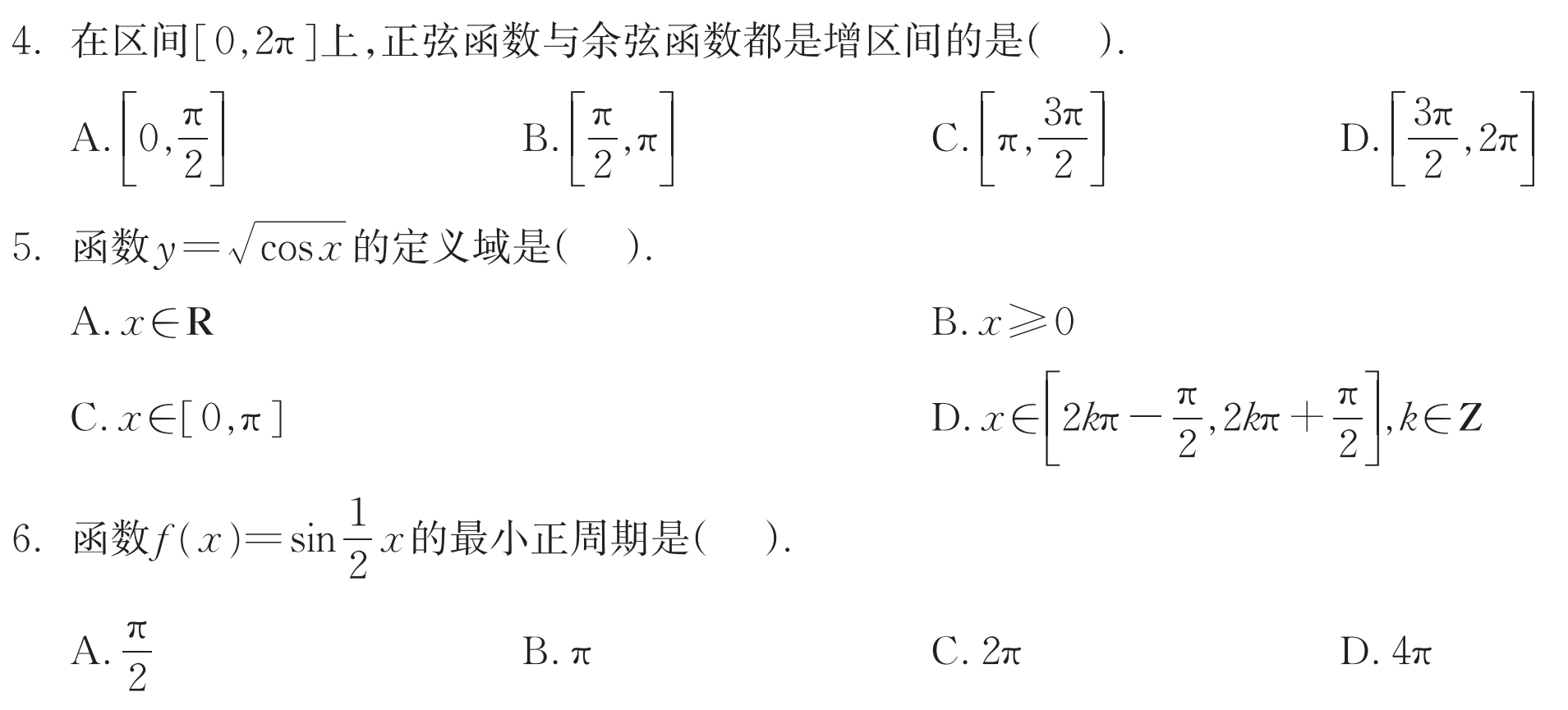 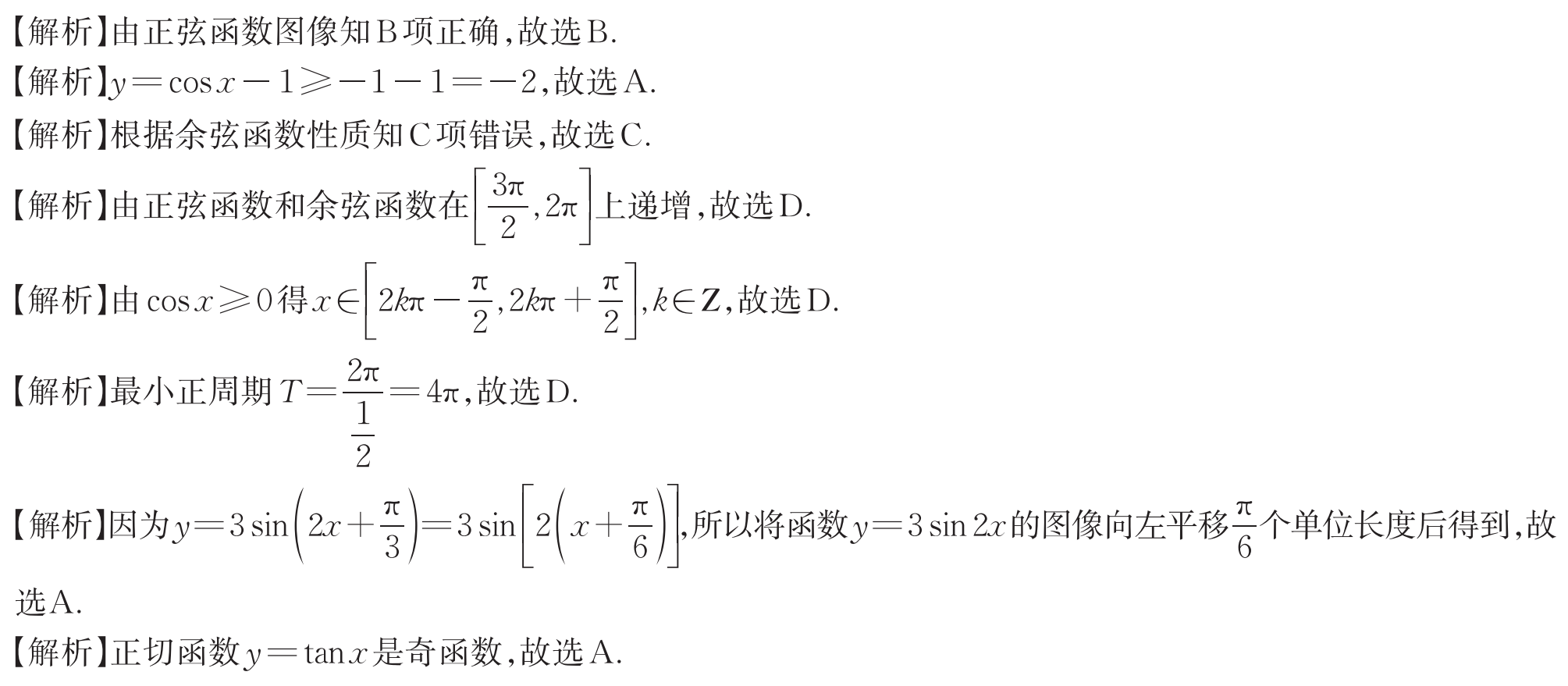 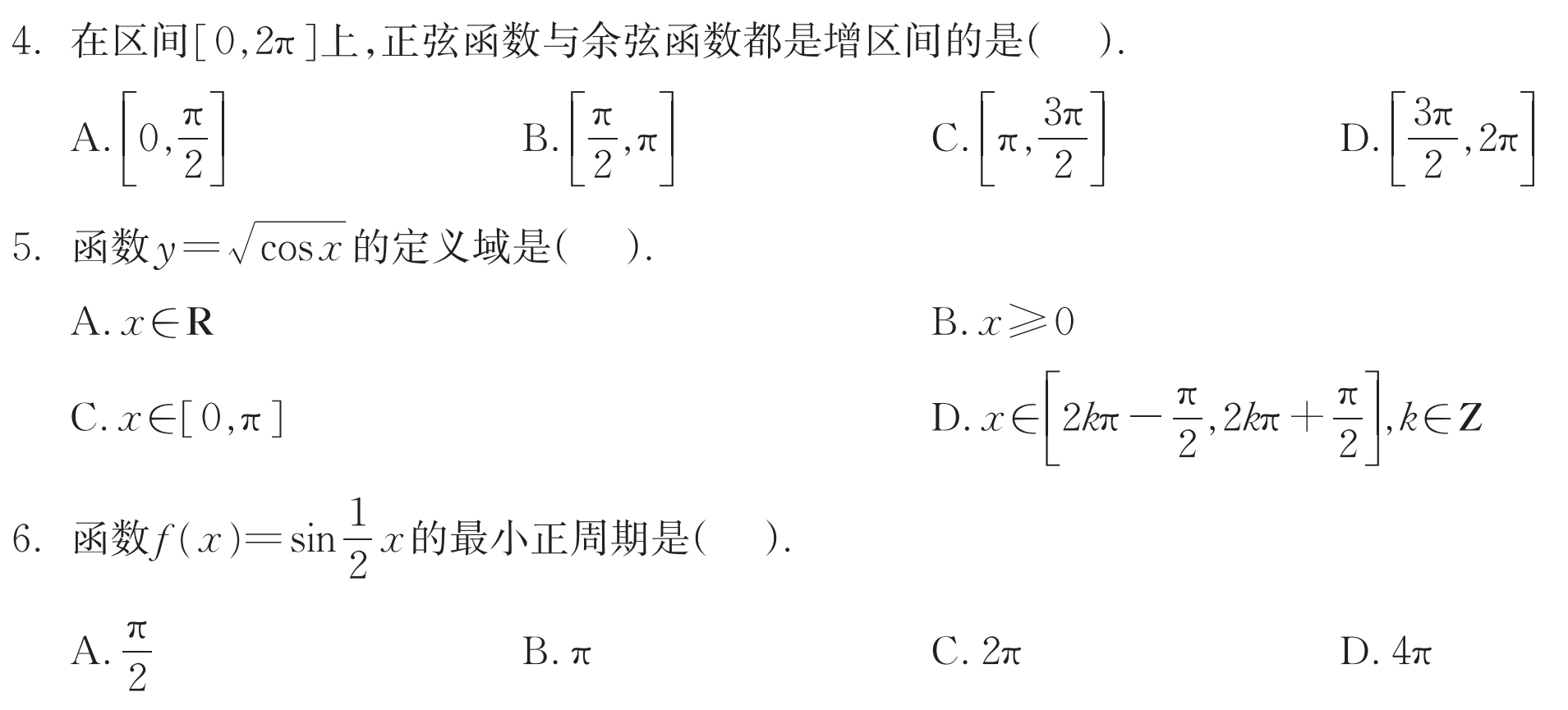 D
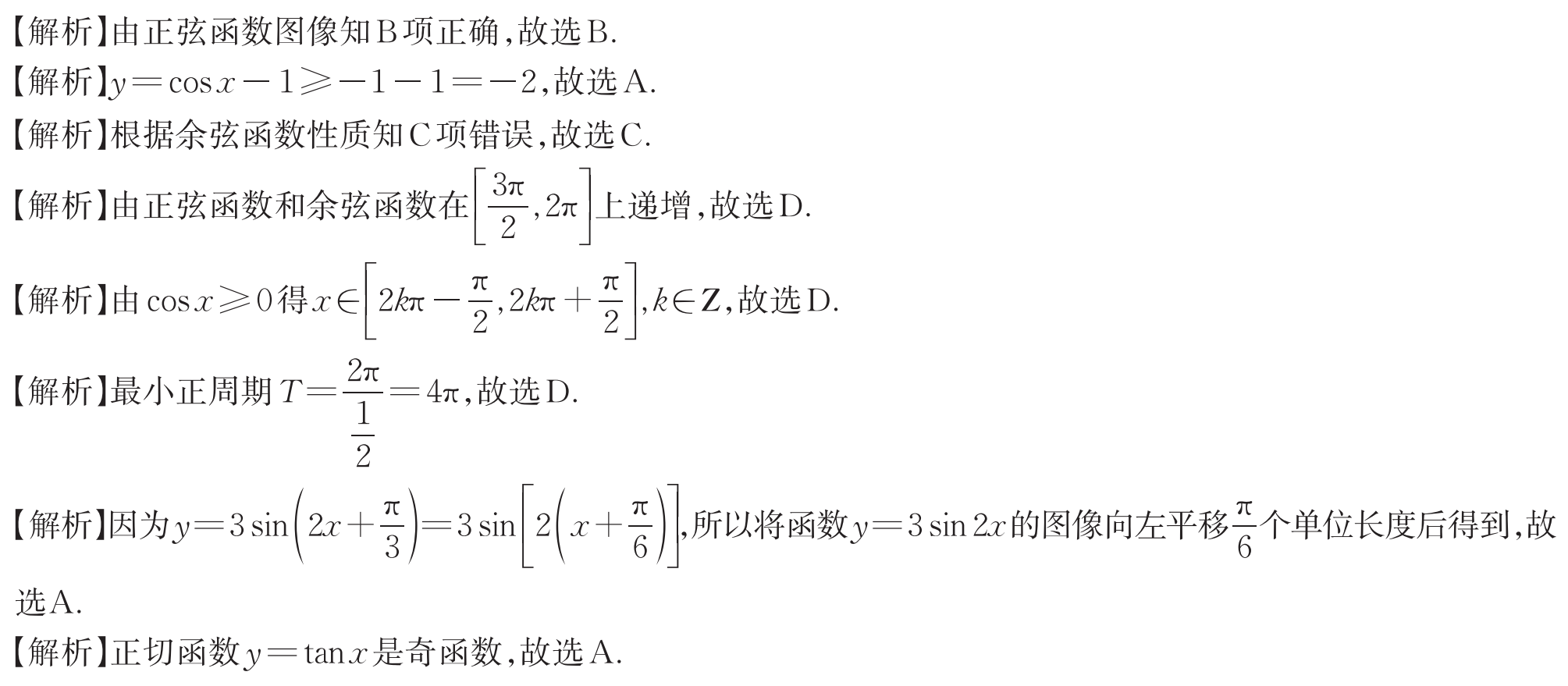 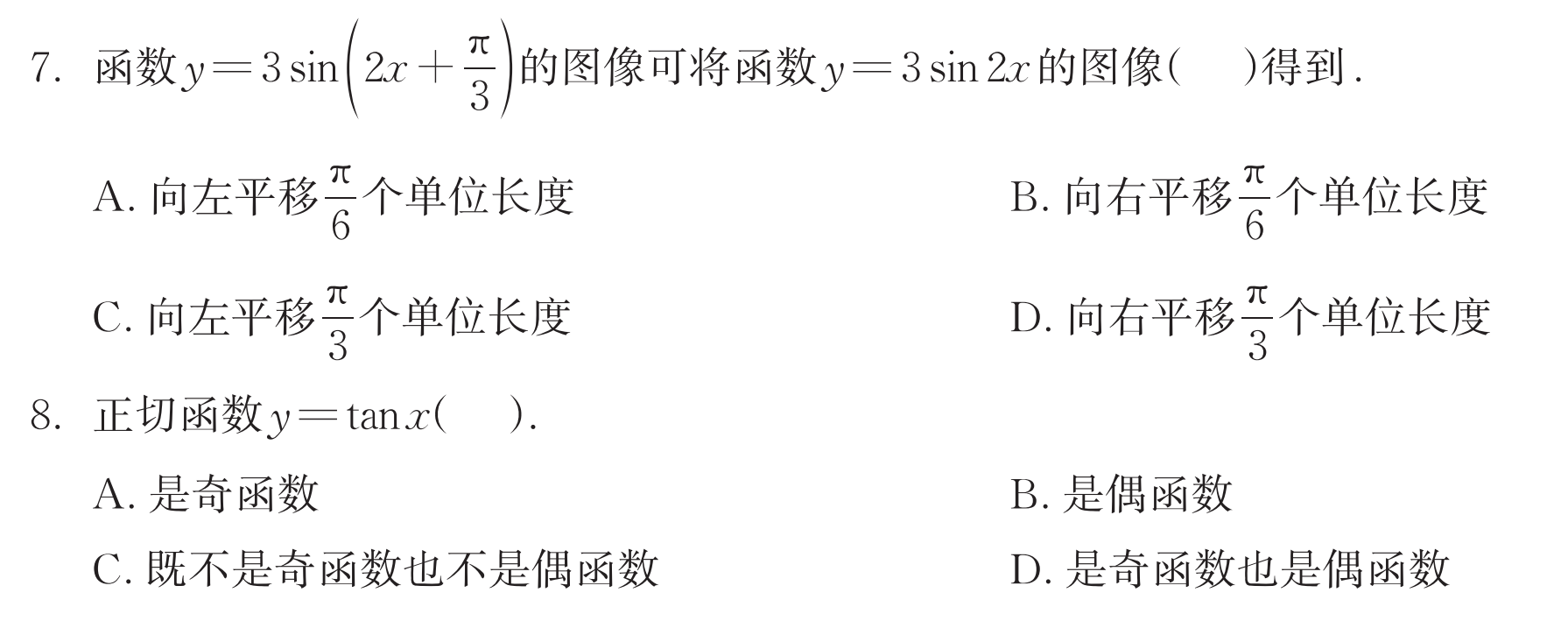 A
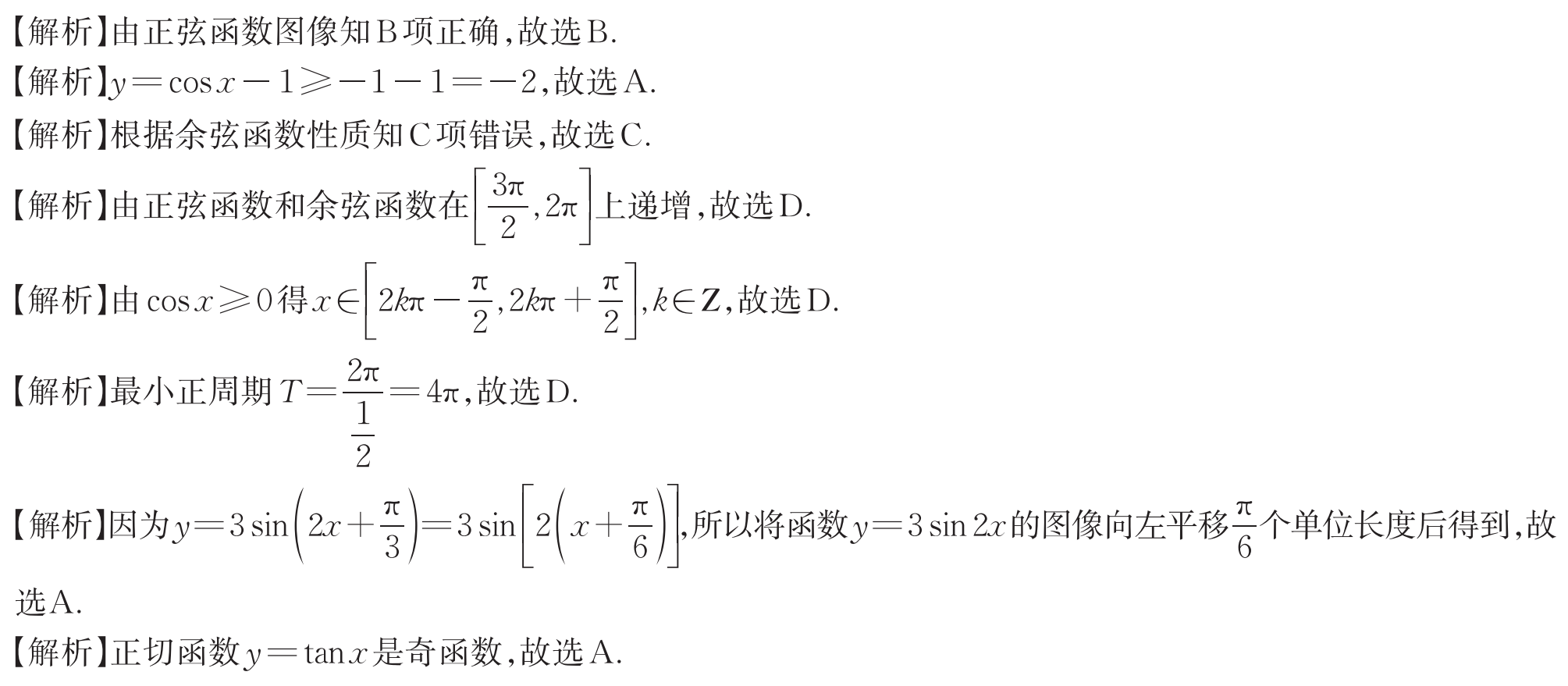 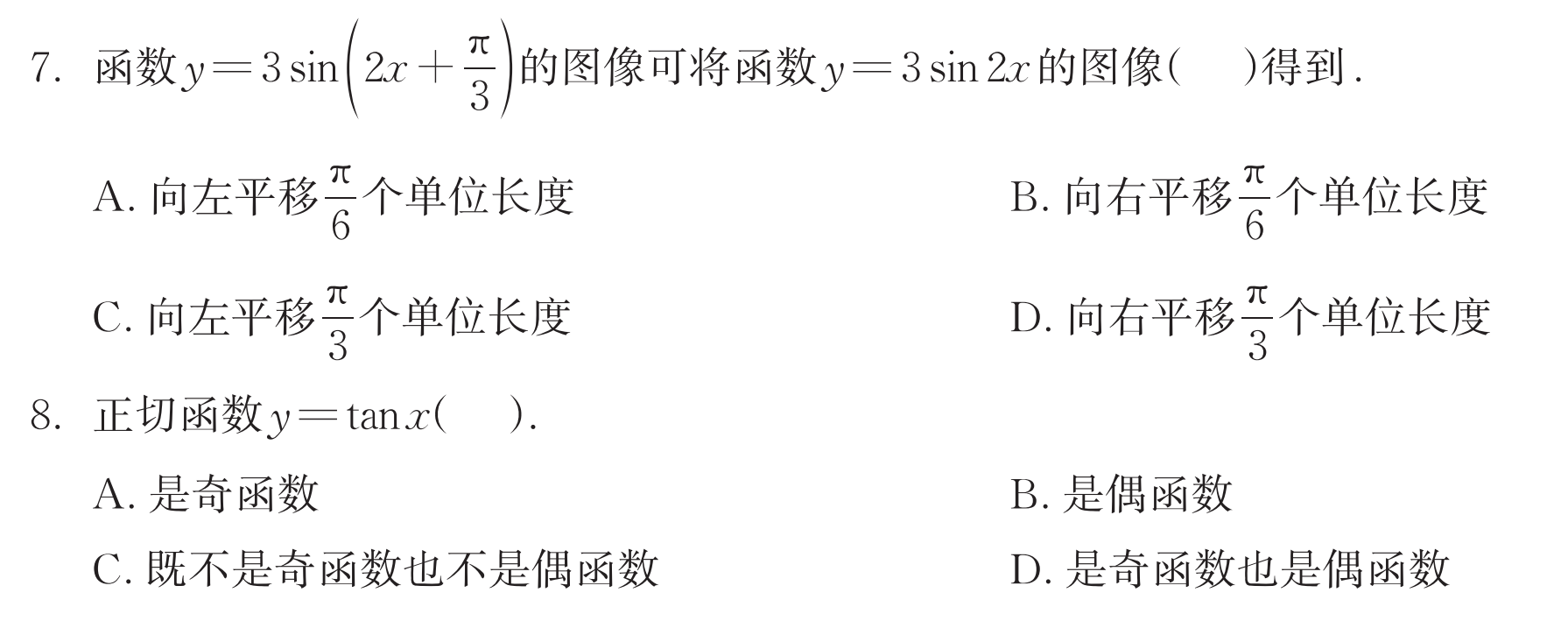 A
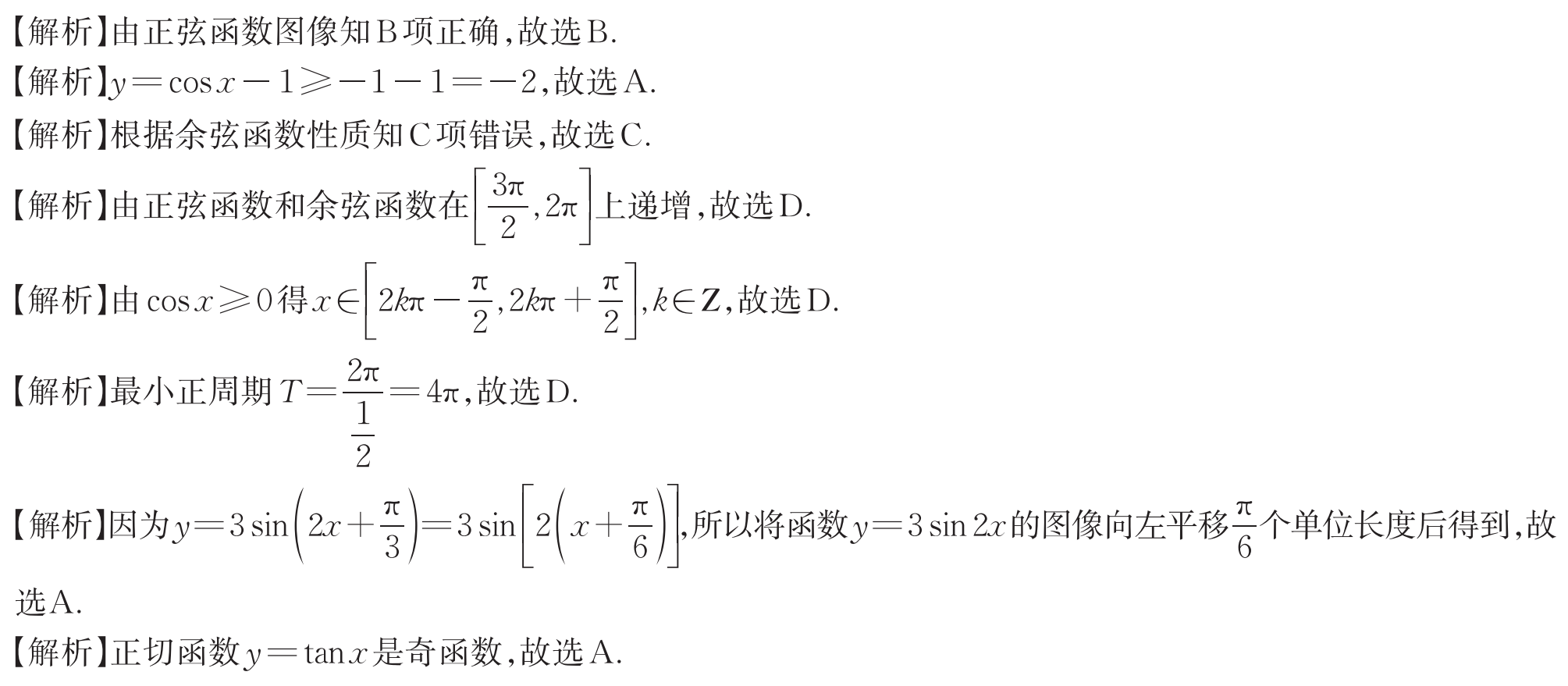 二、填空题
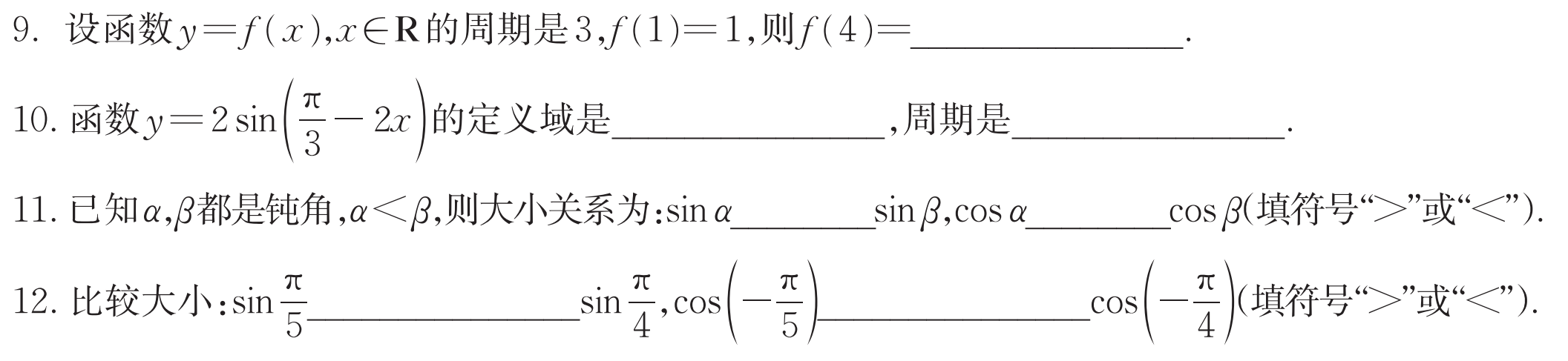 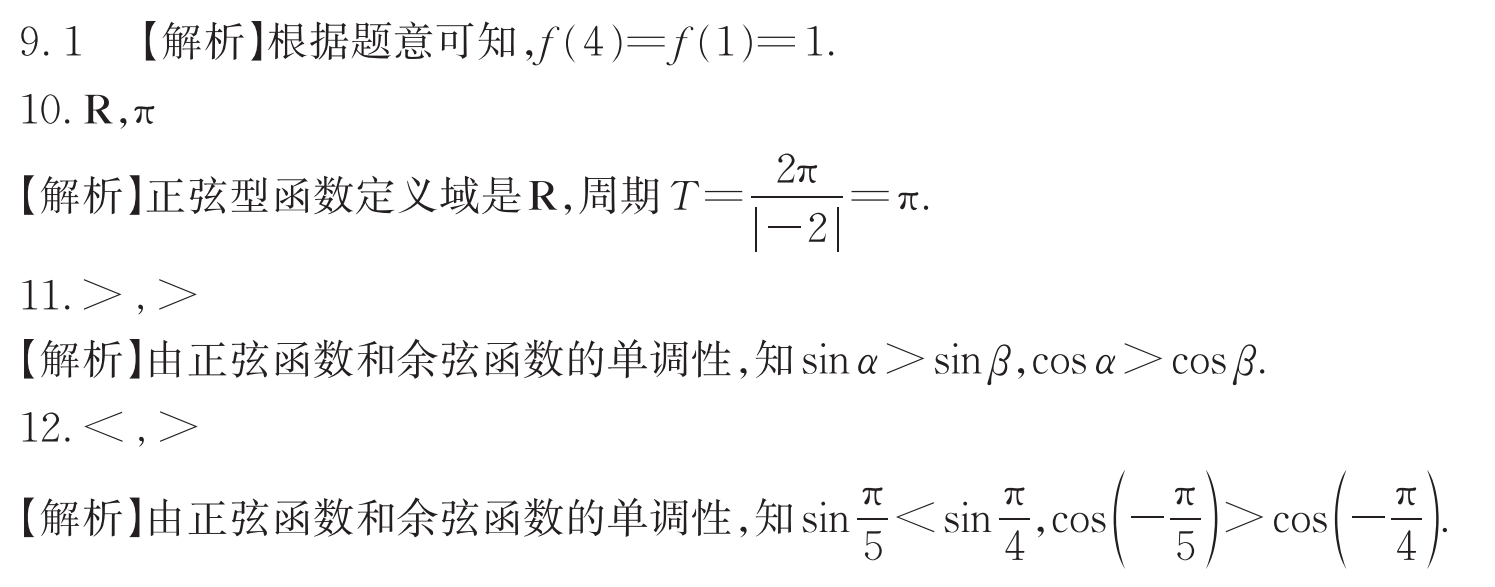 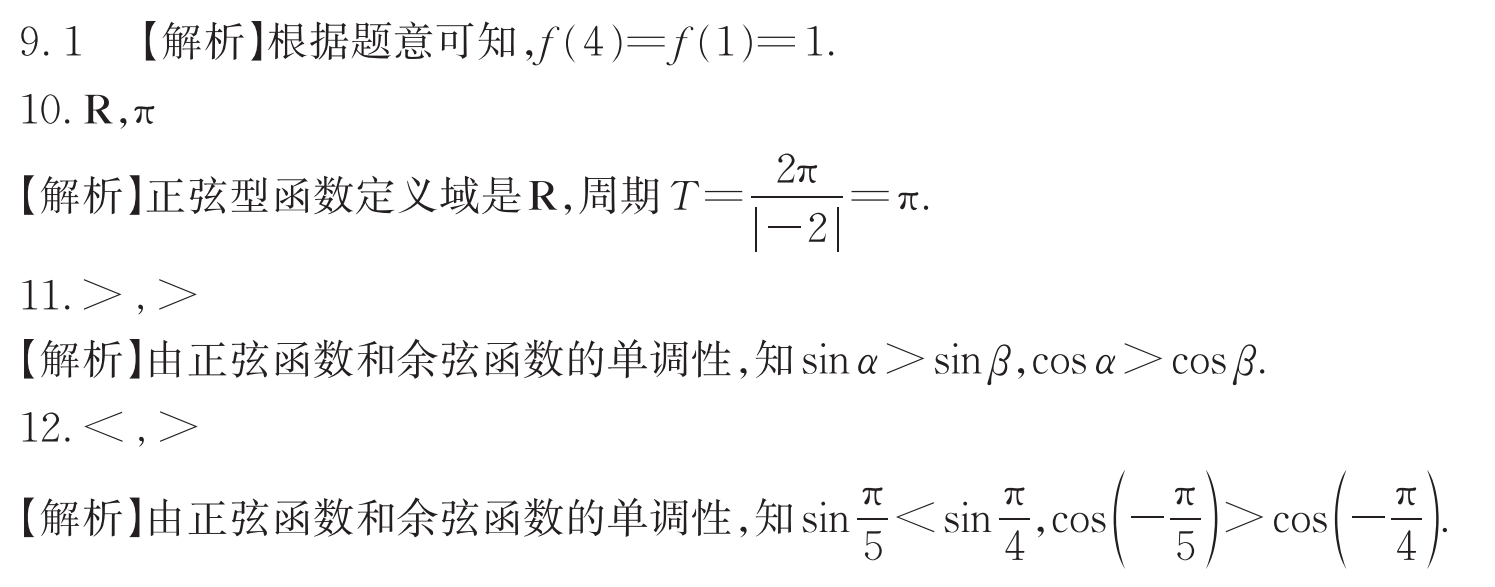 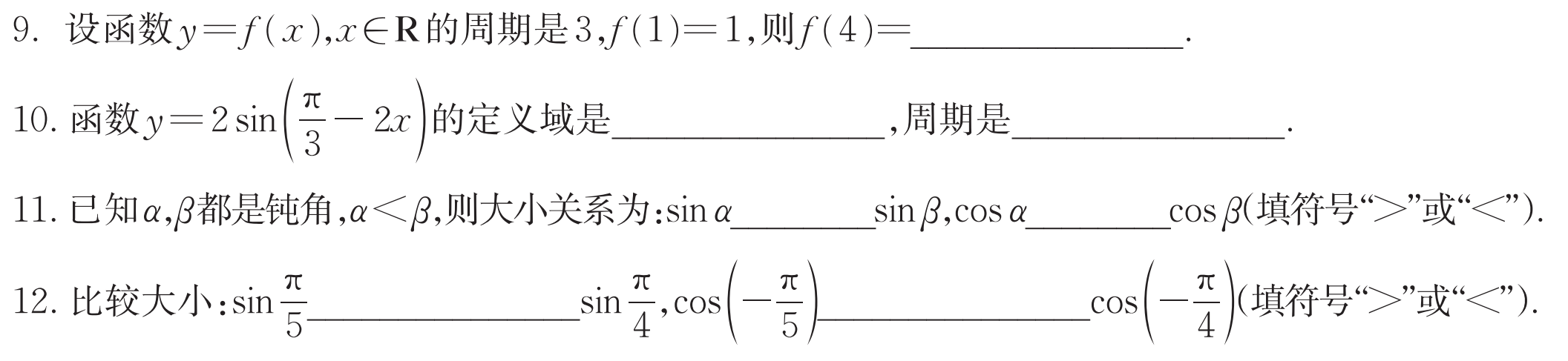 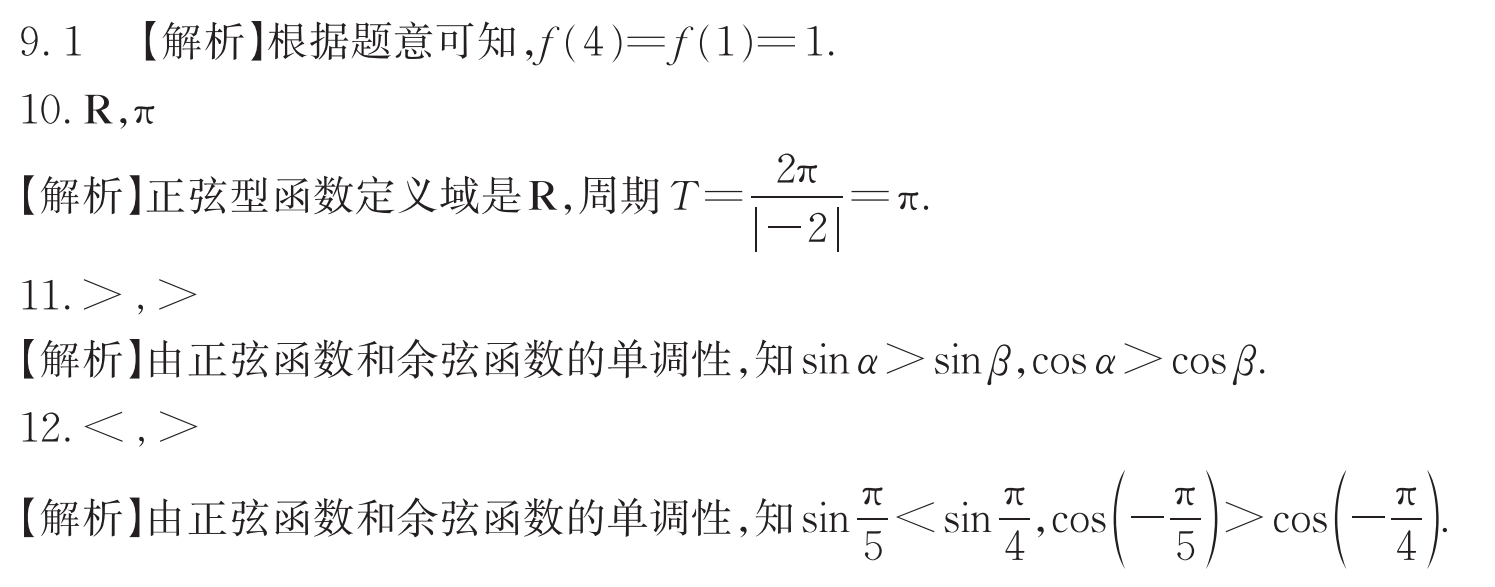 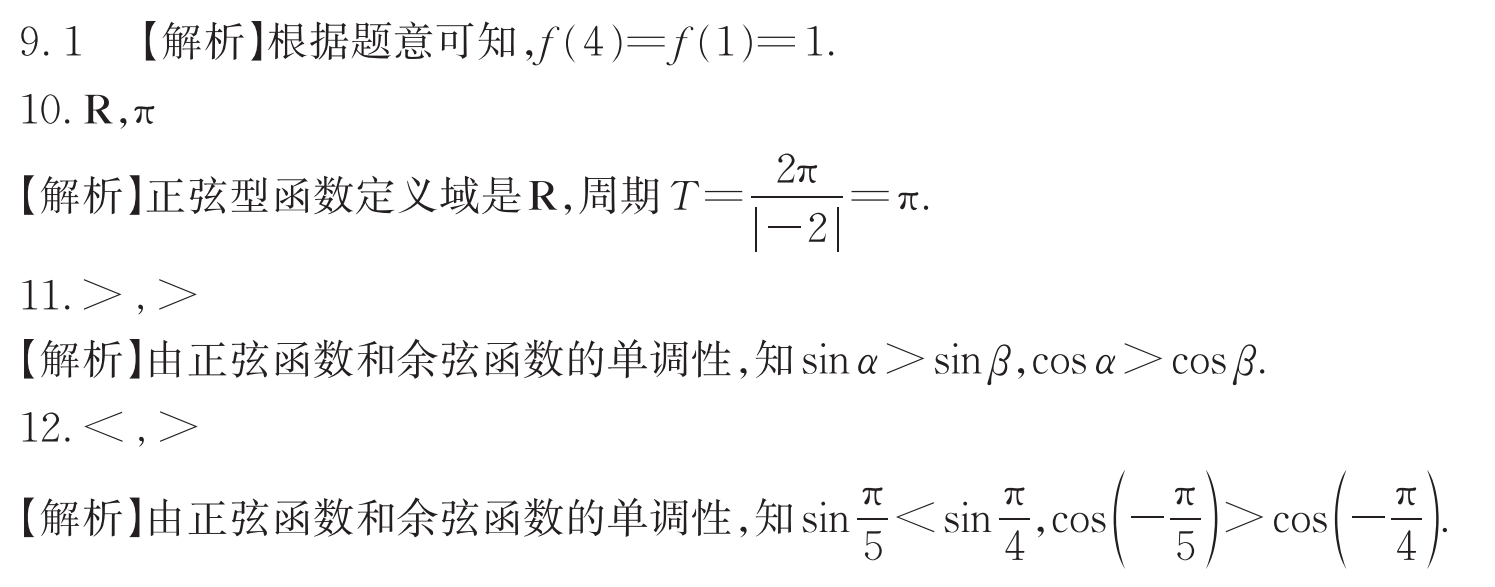 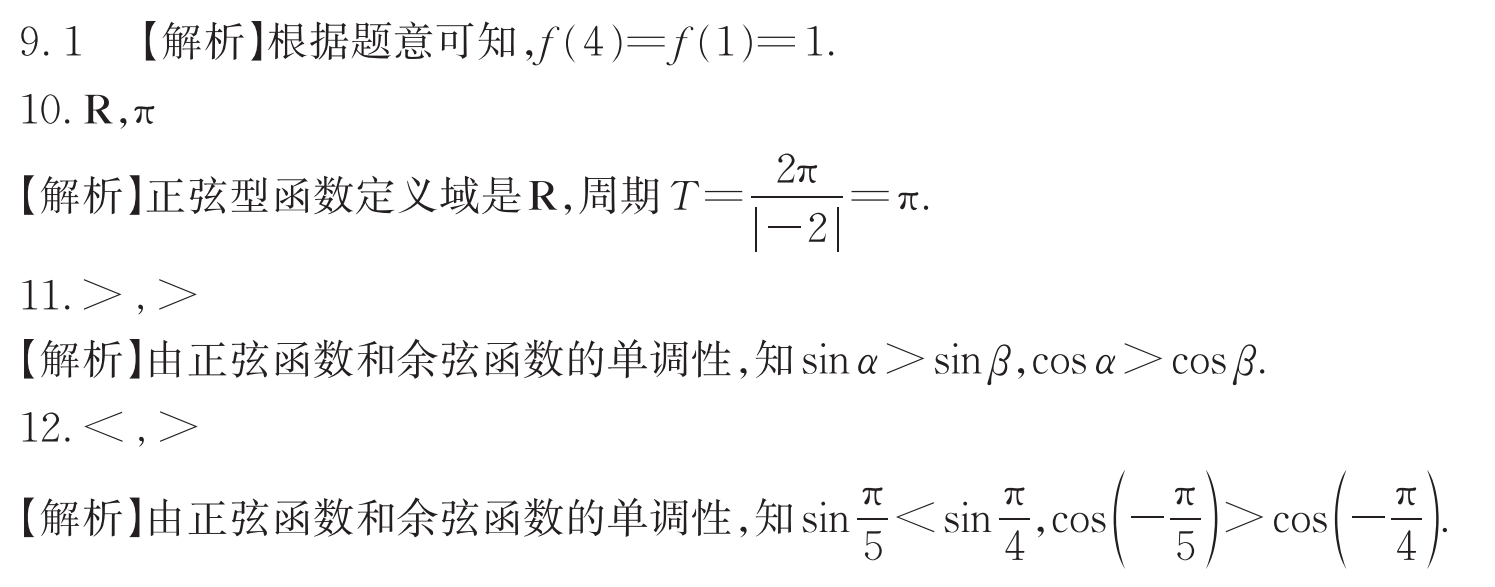 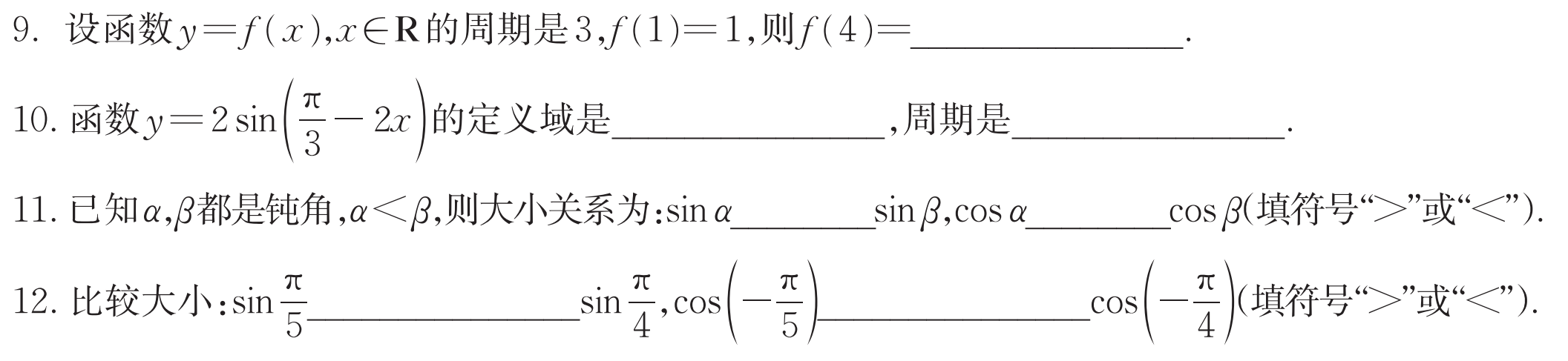 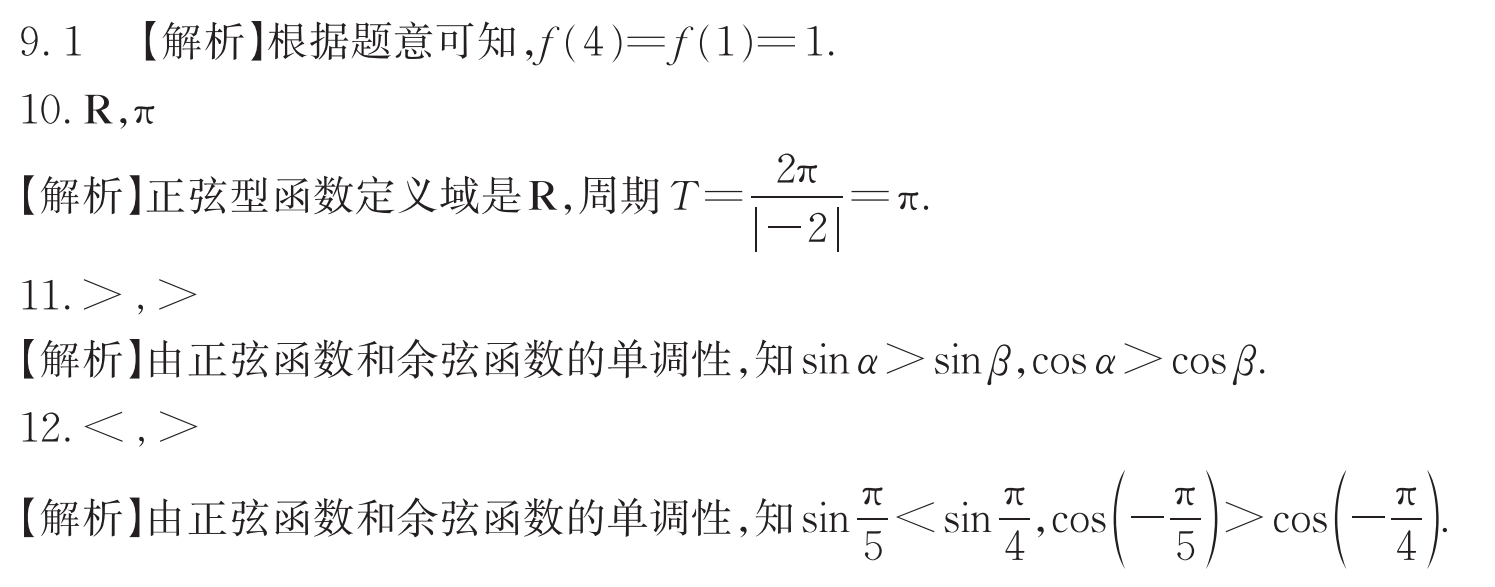 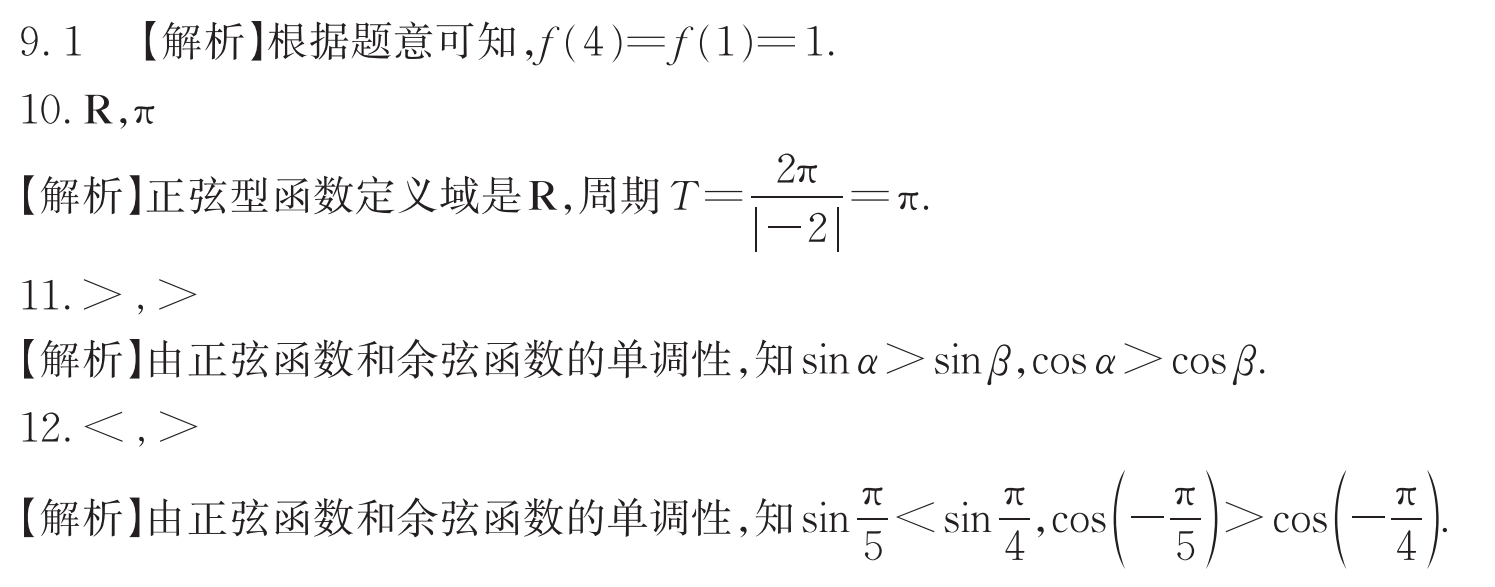 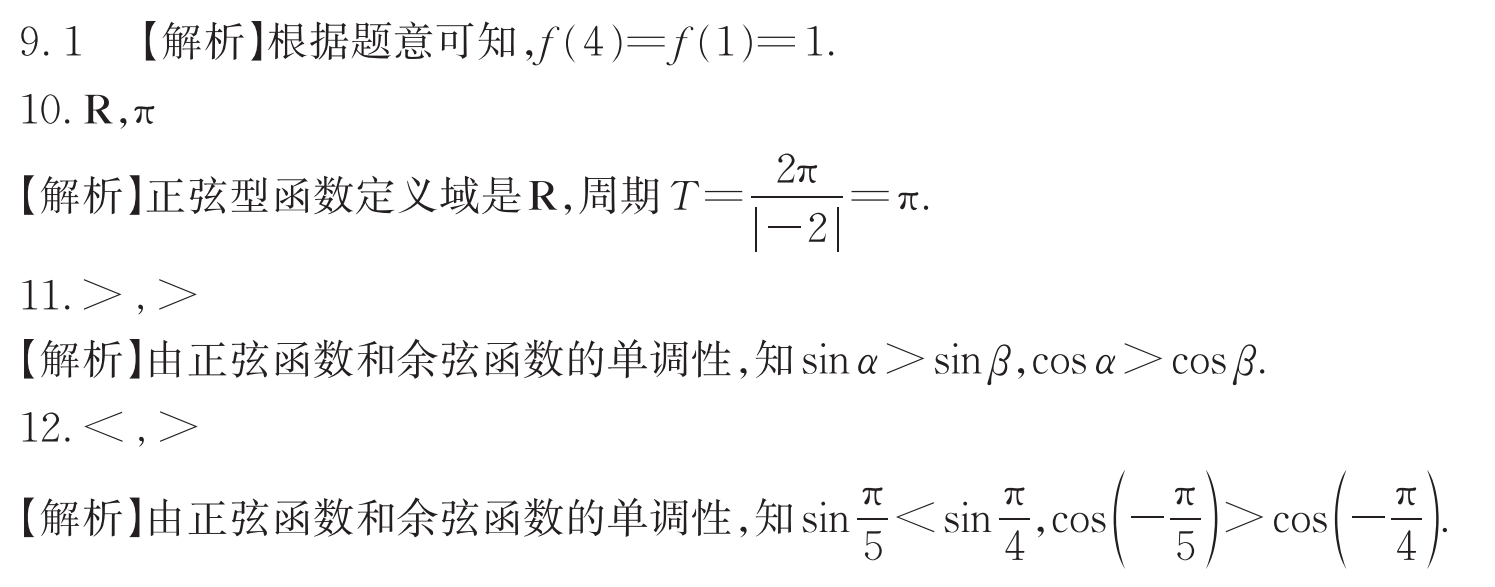 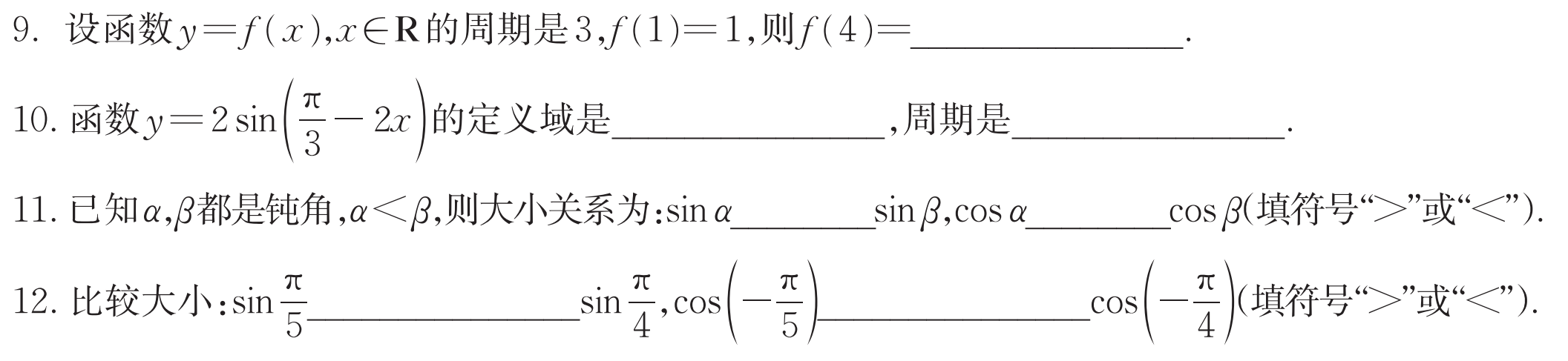 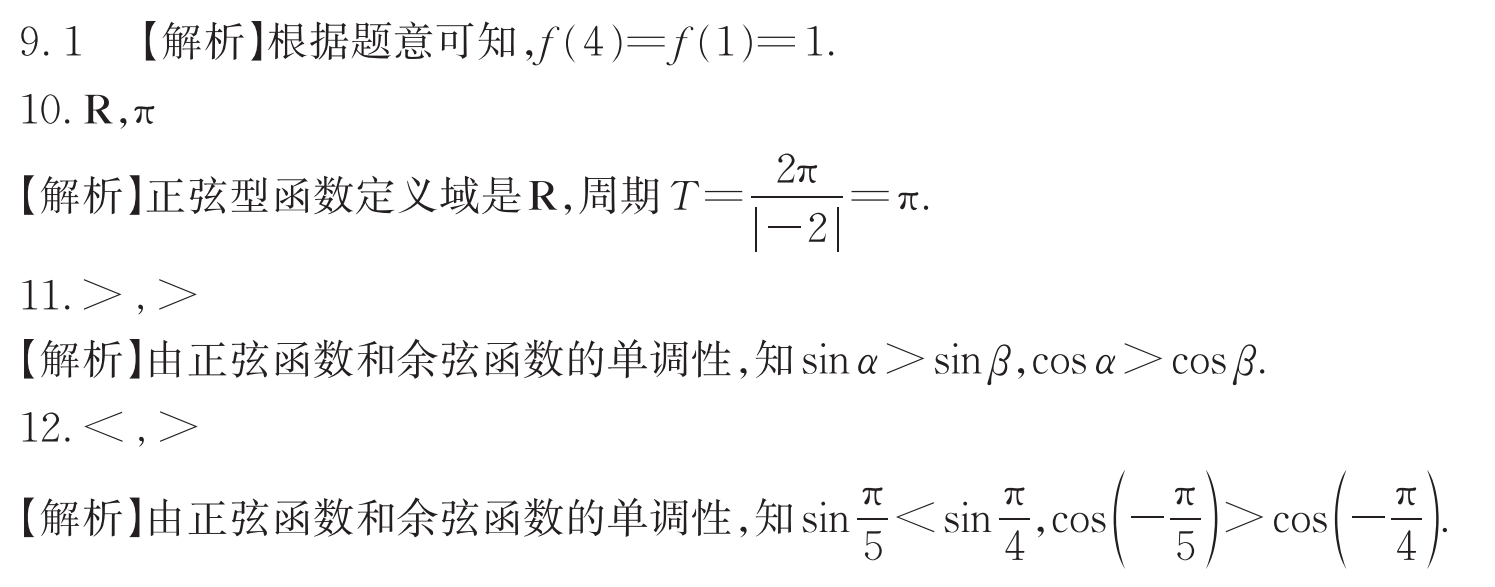 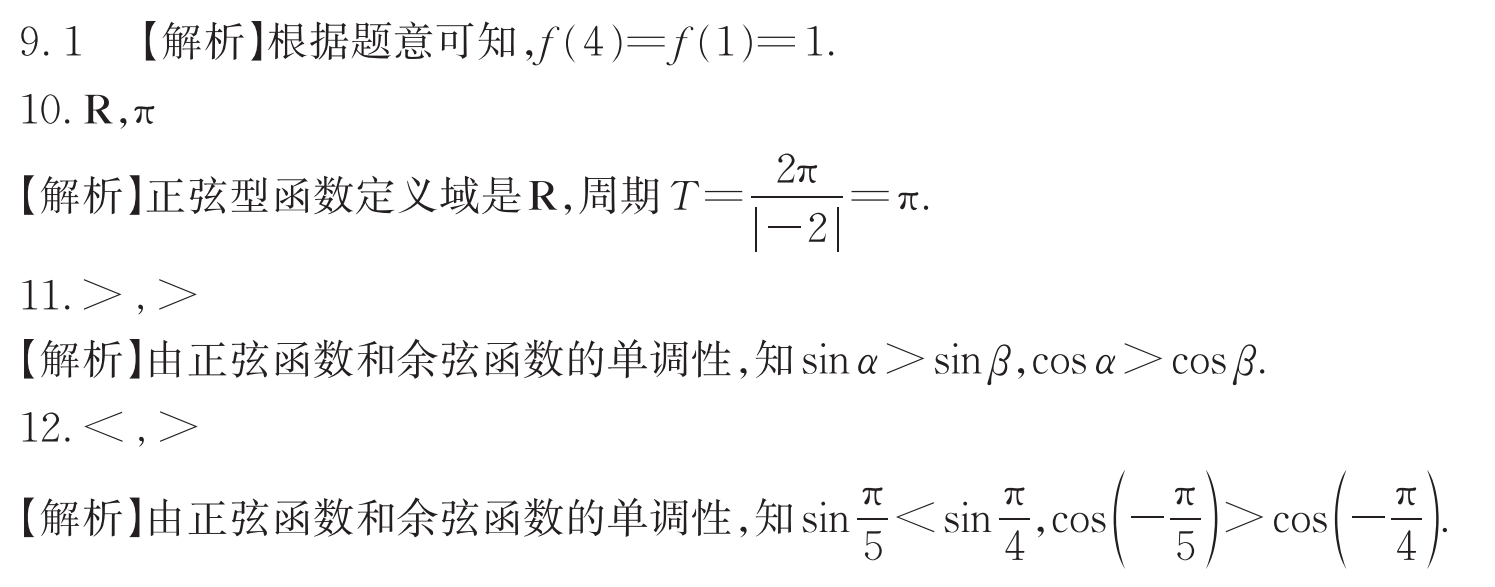 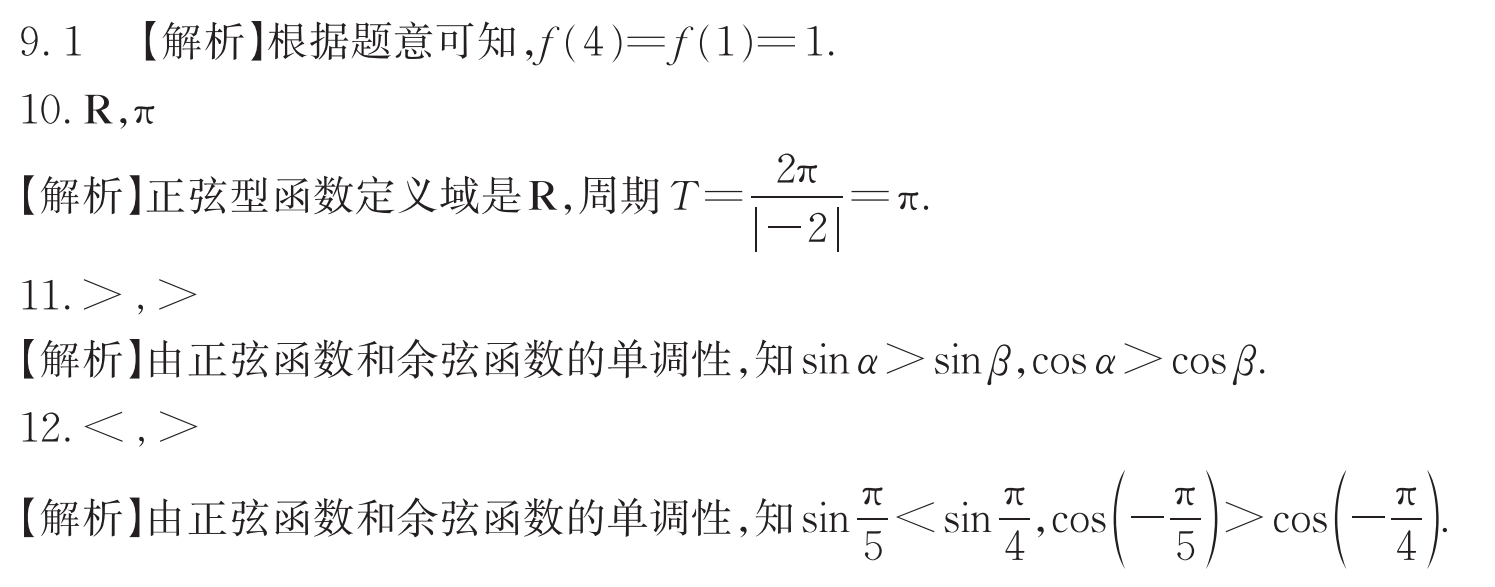 一、选择题
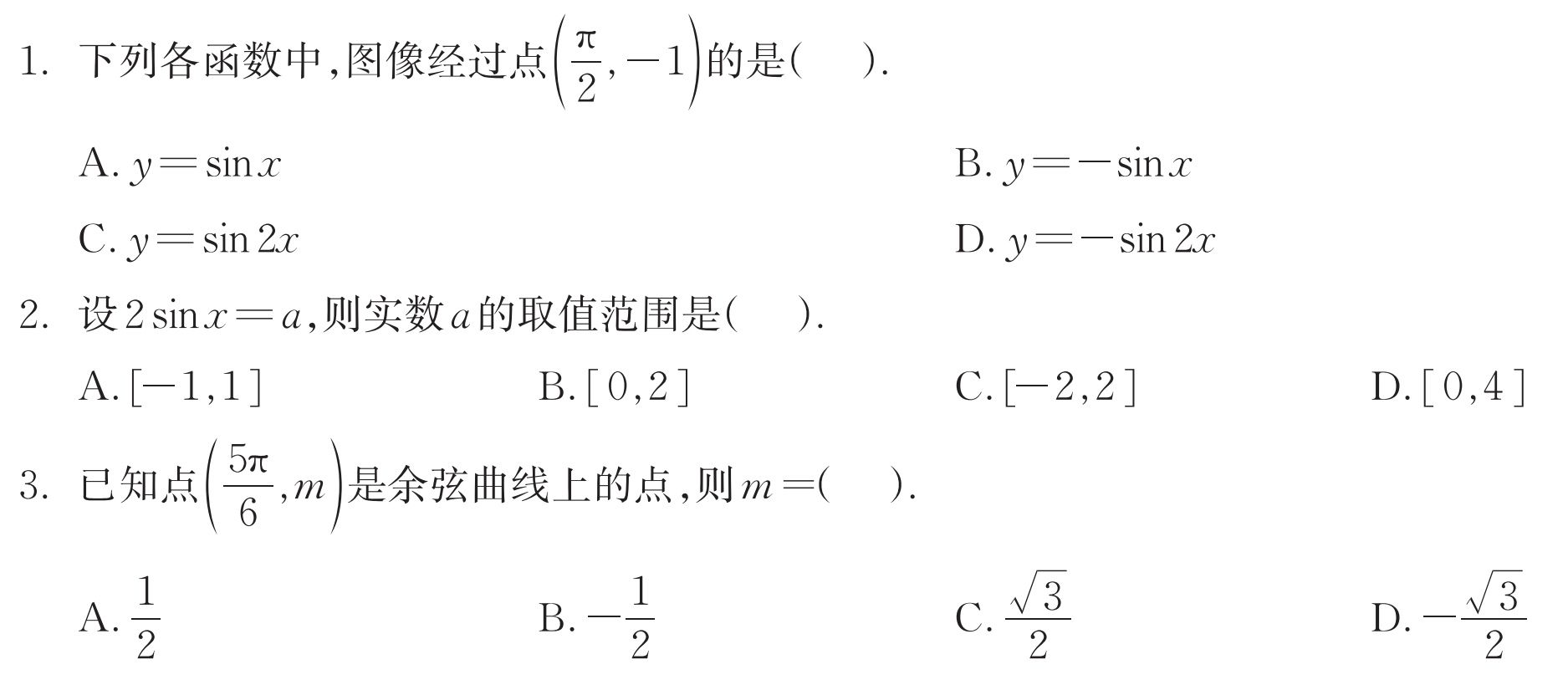 B
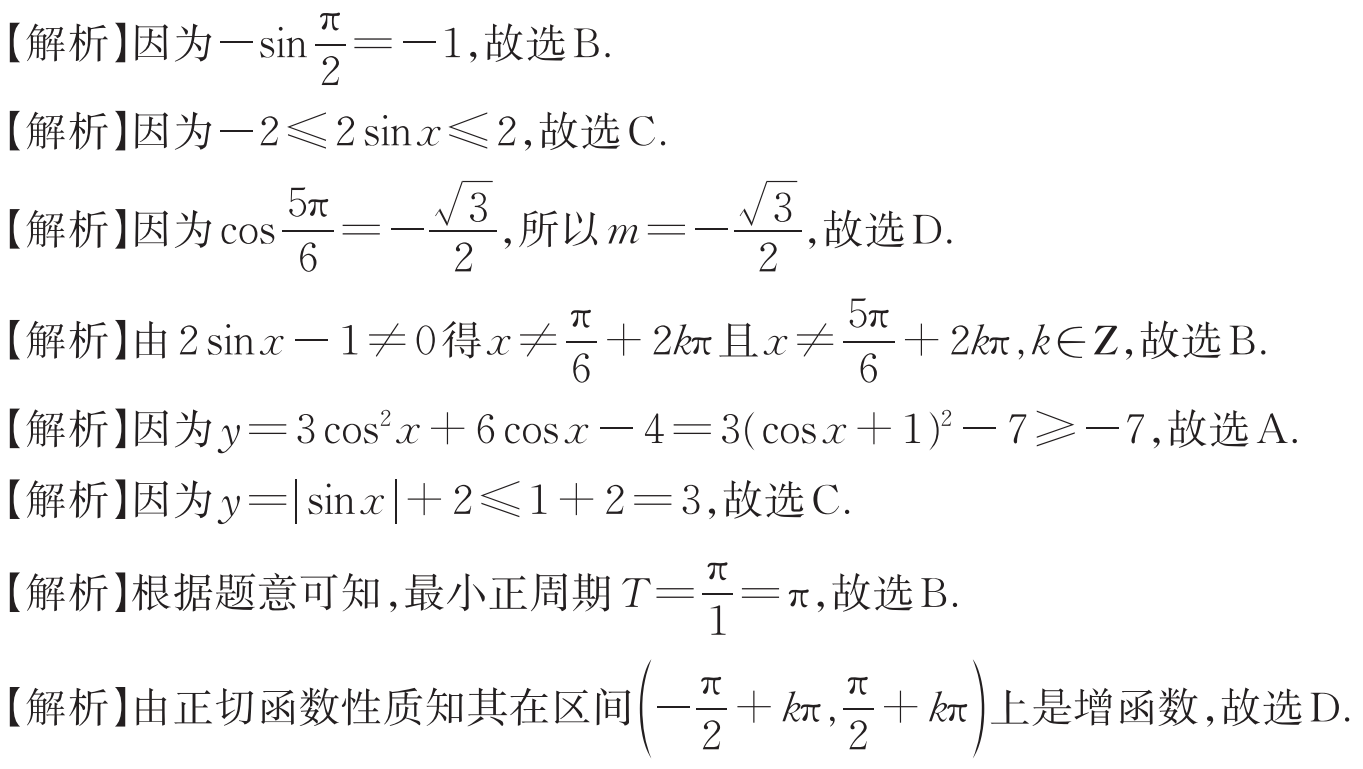 C
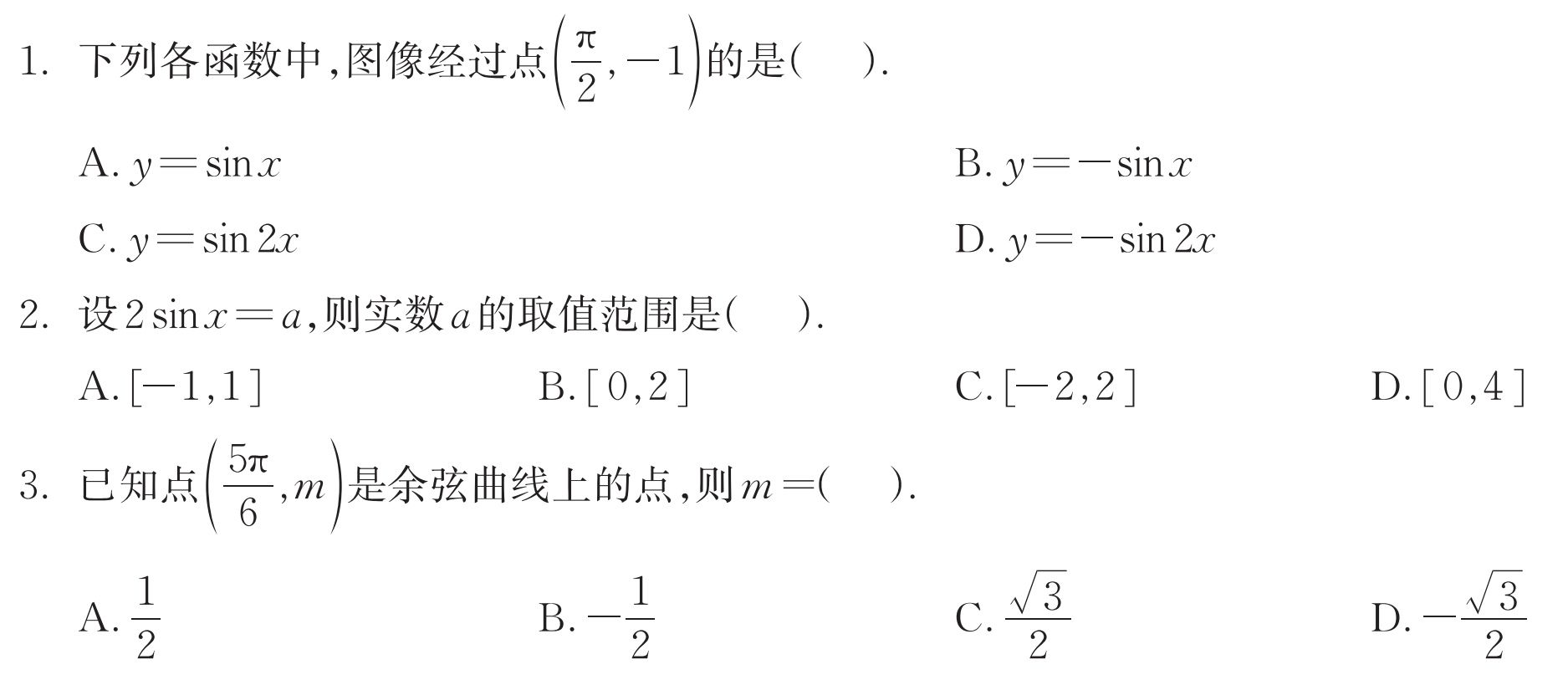 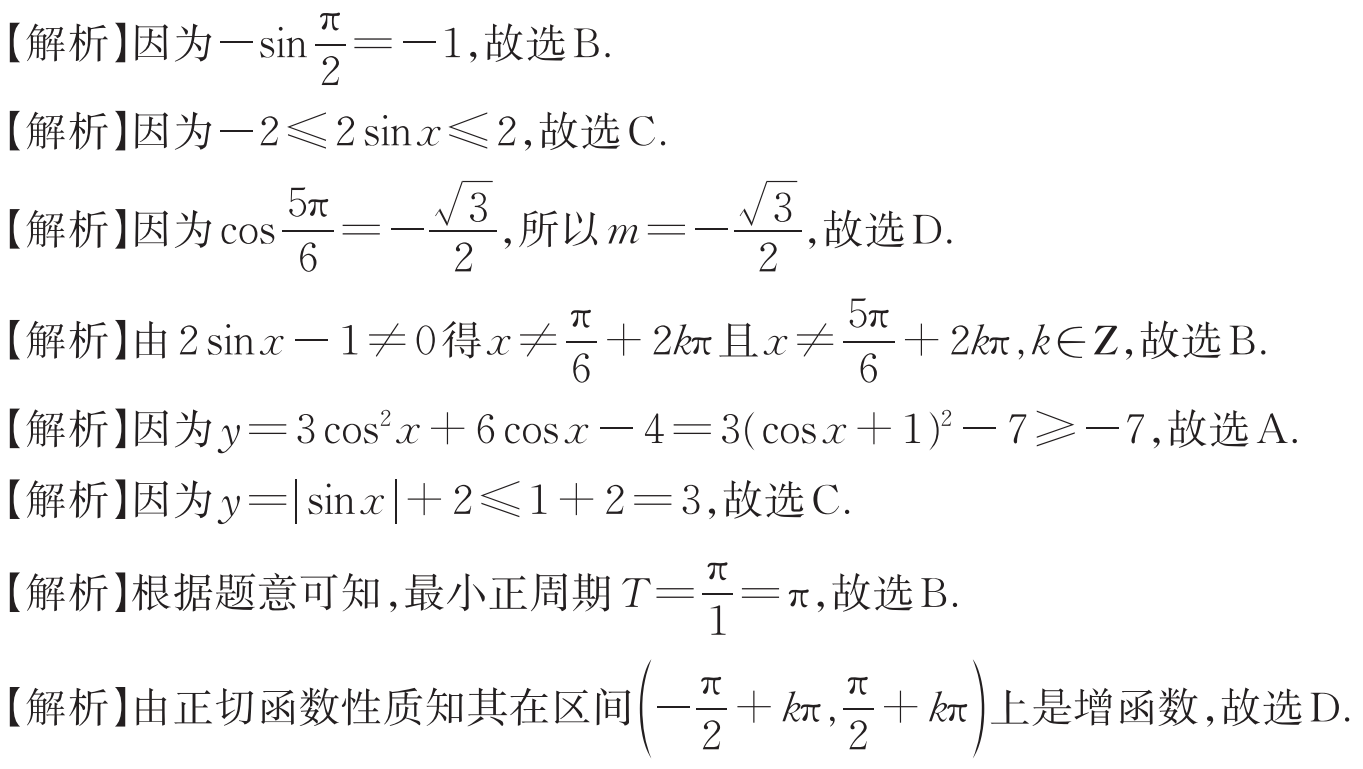 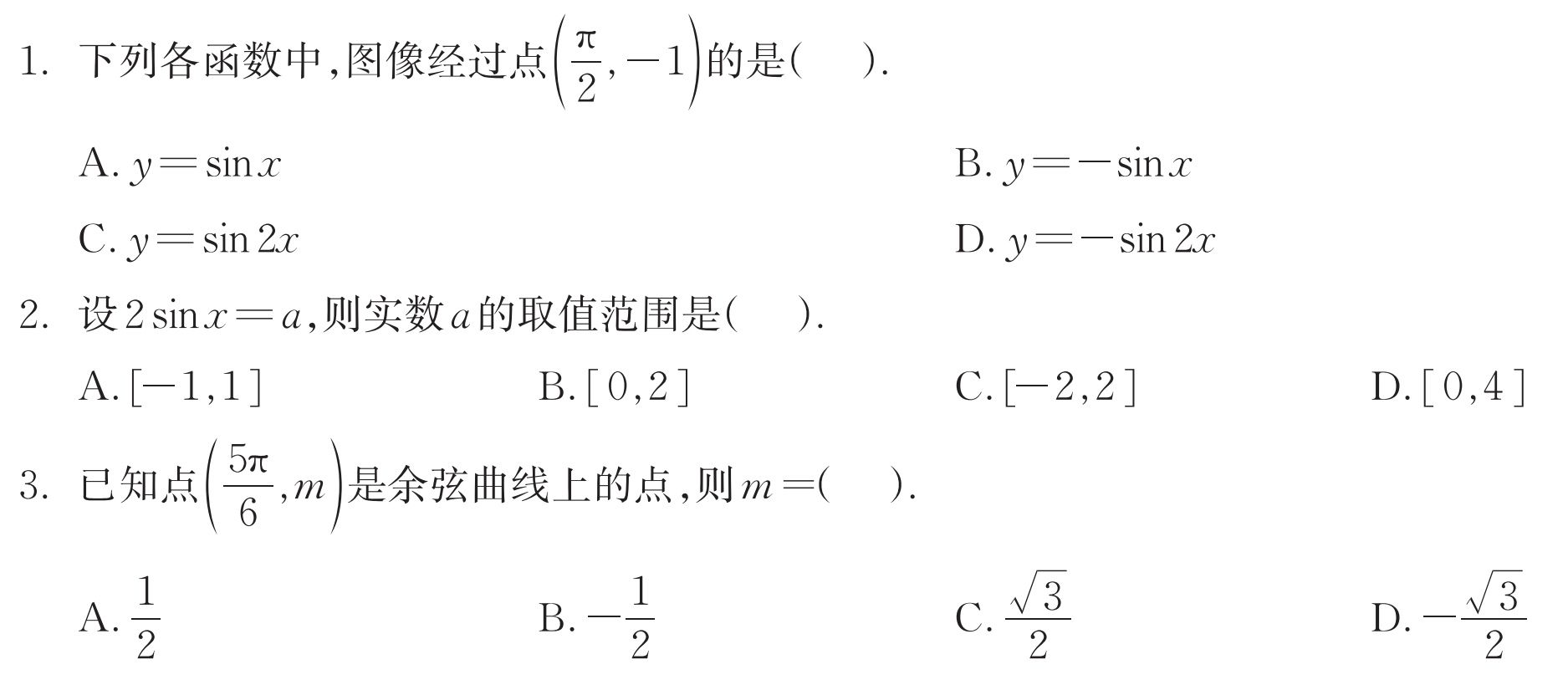 D
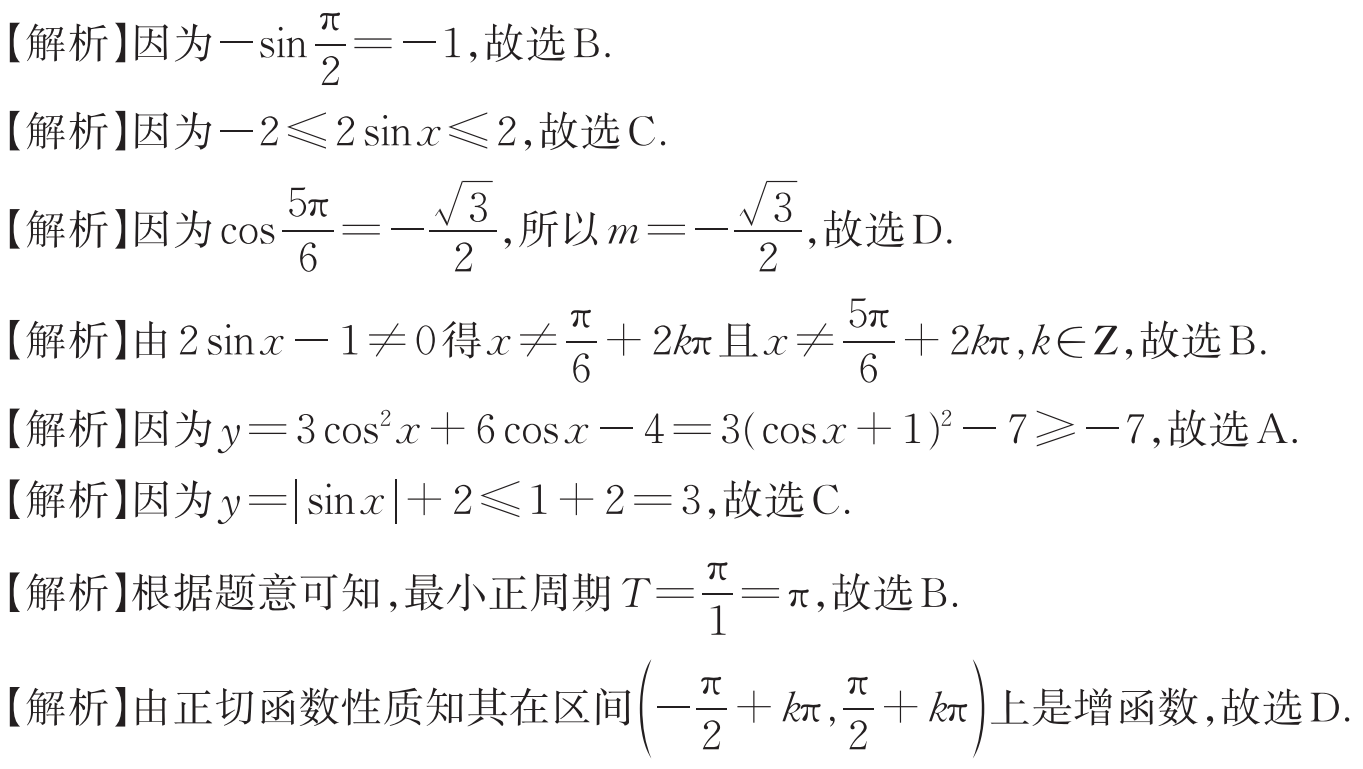 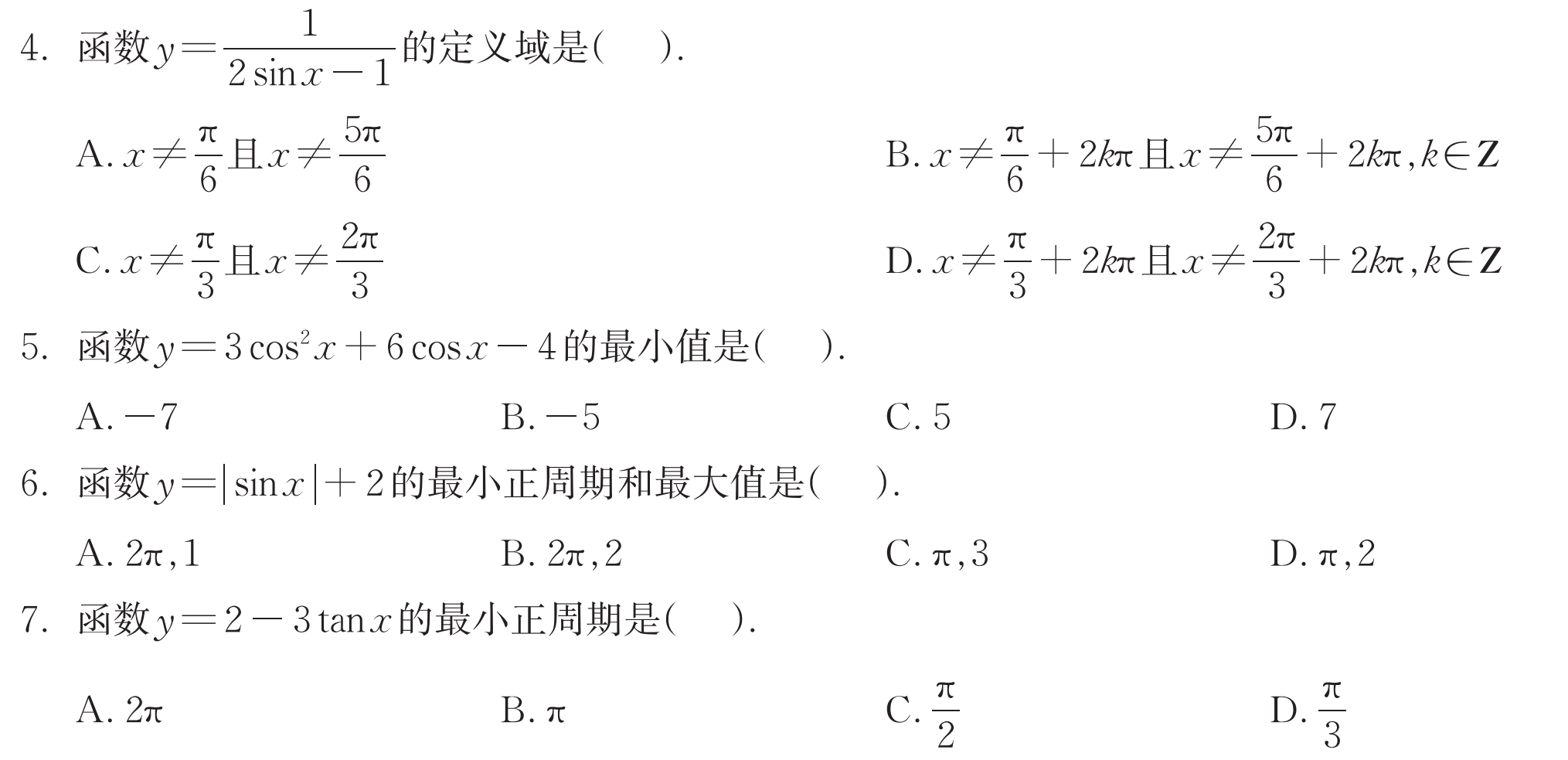 B
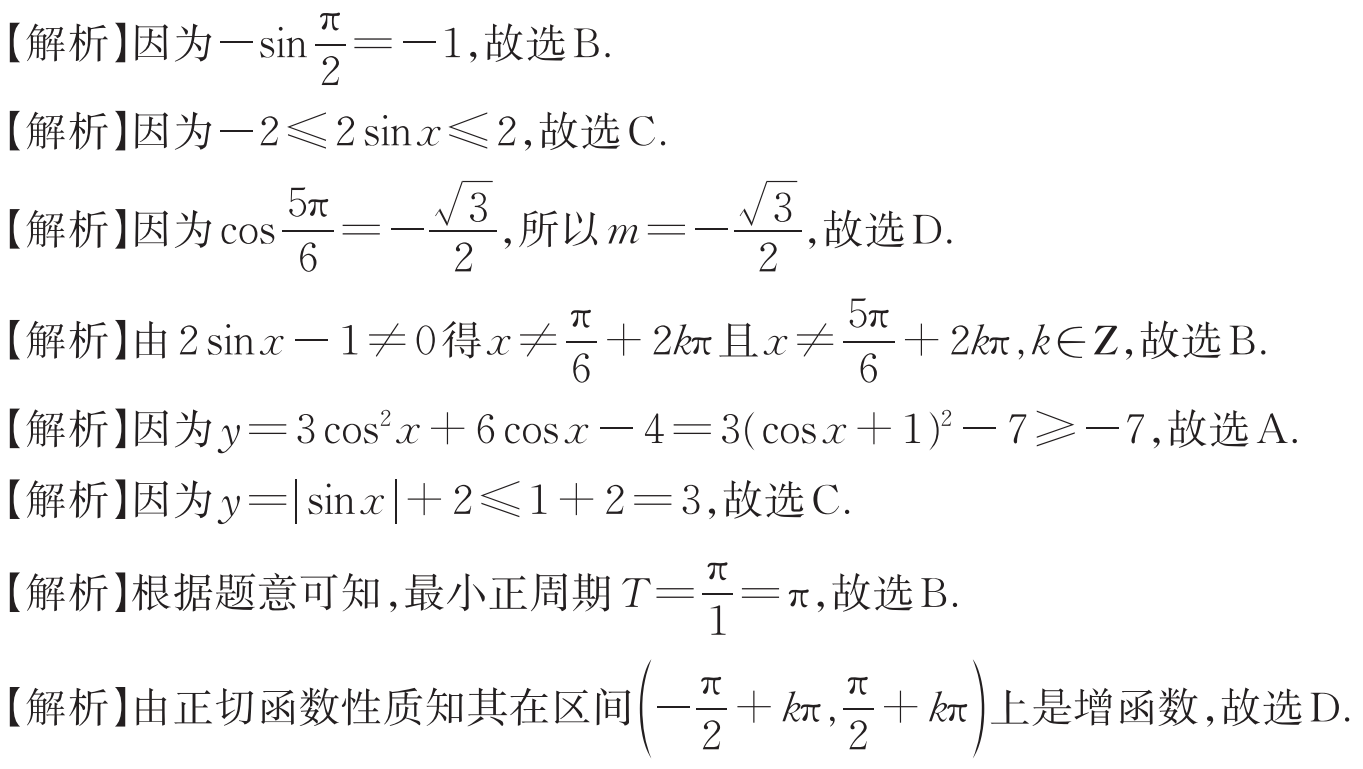 A
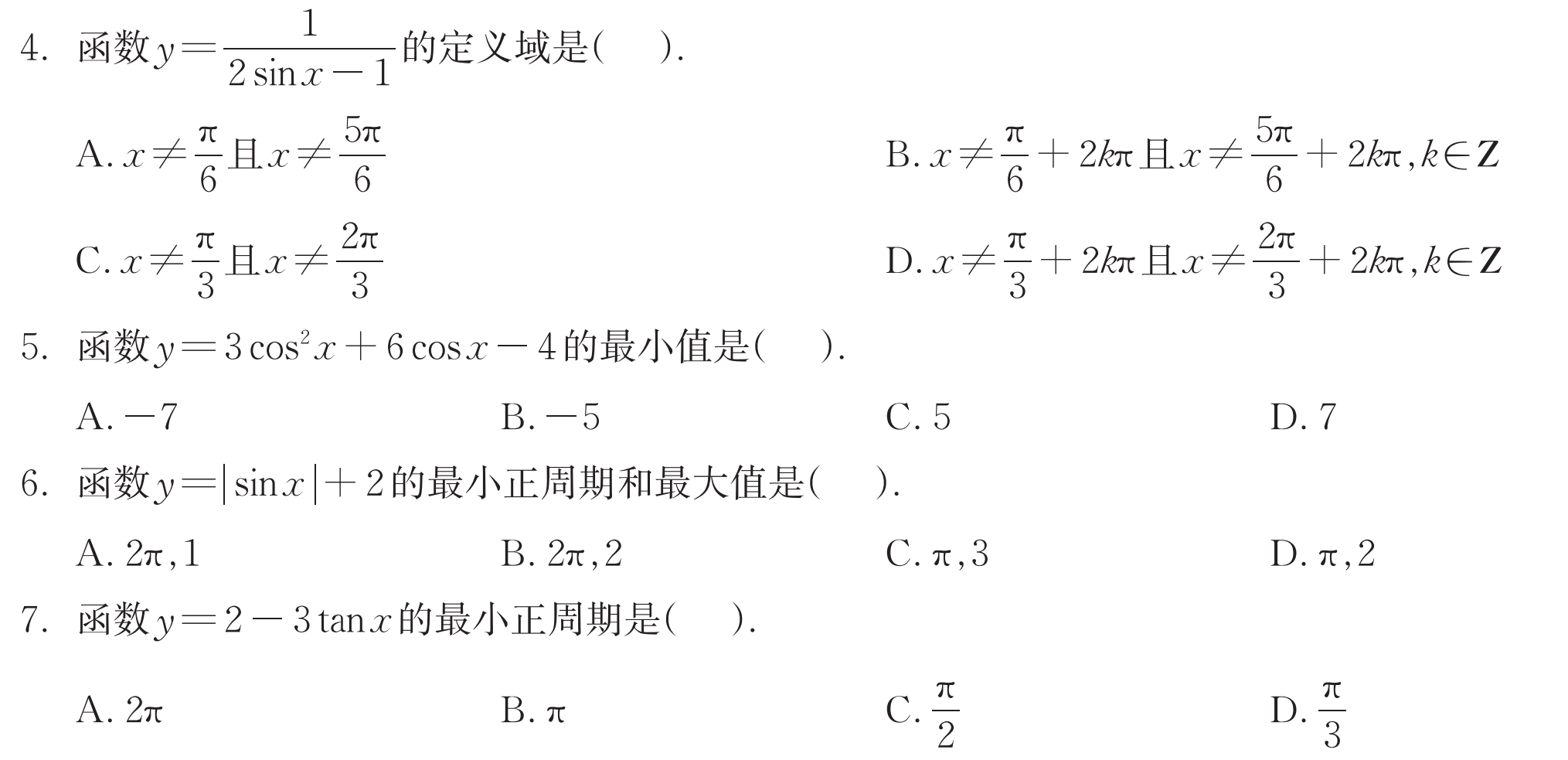 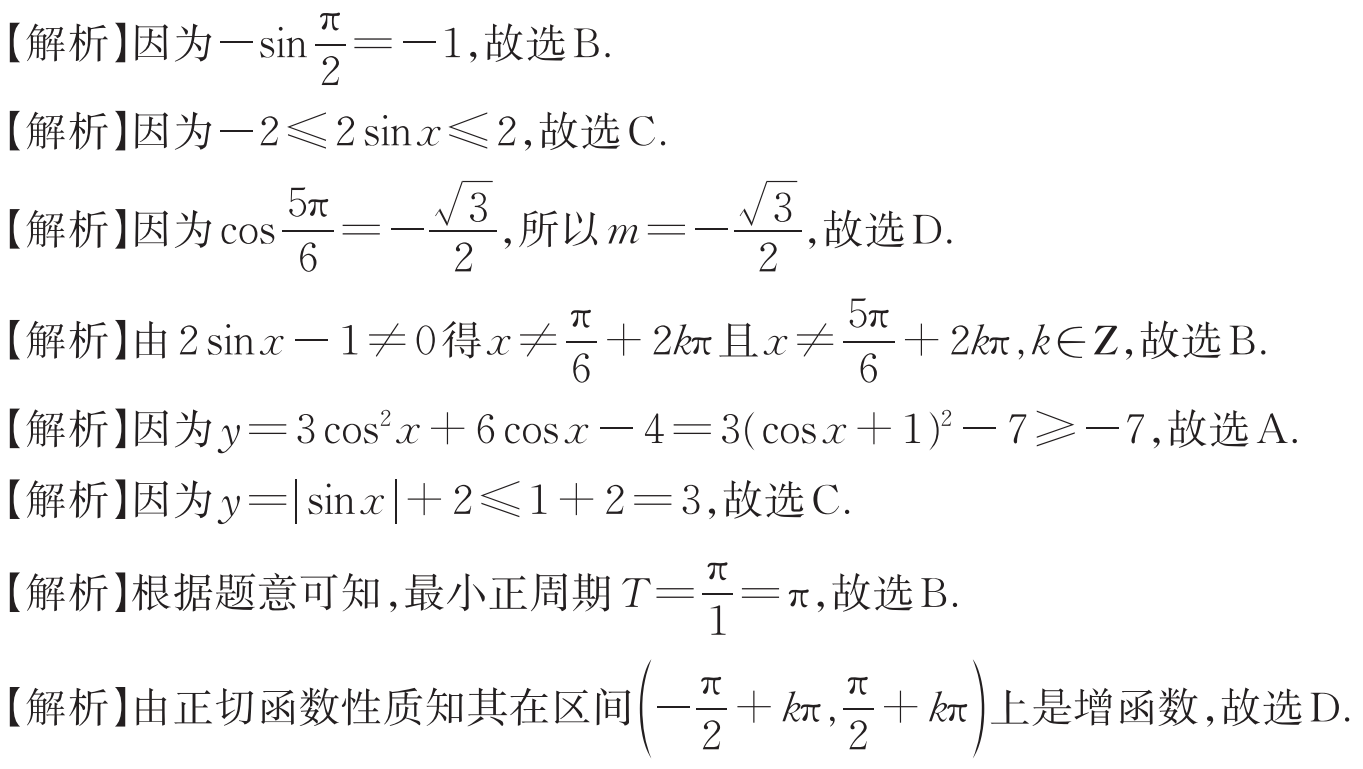 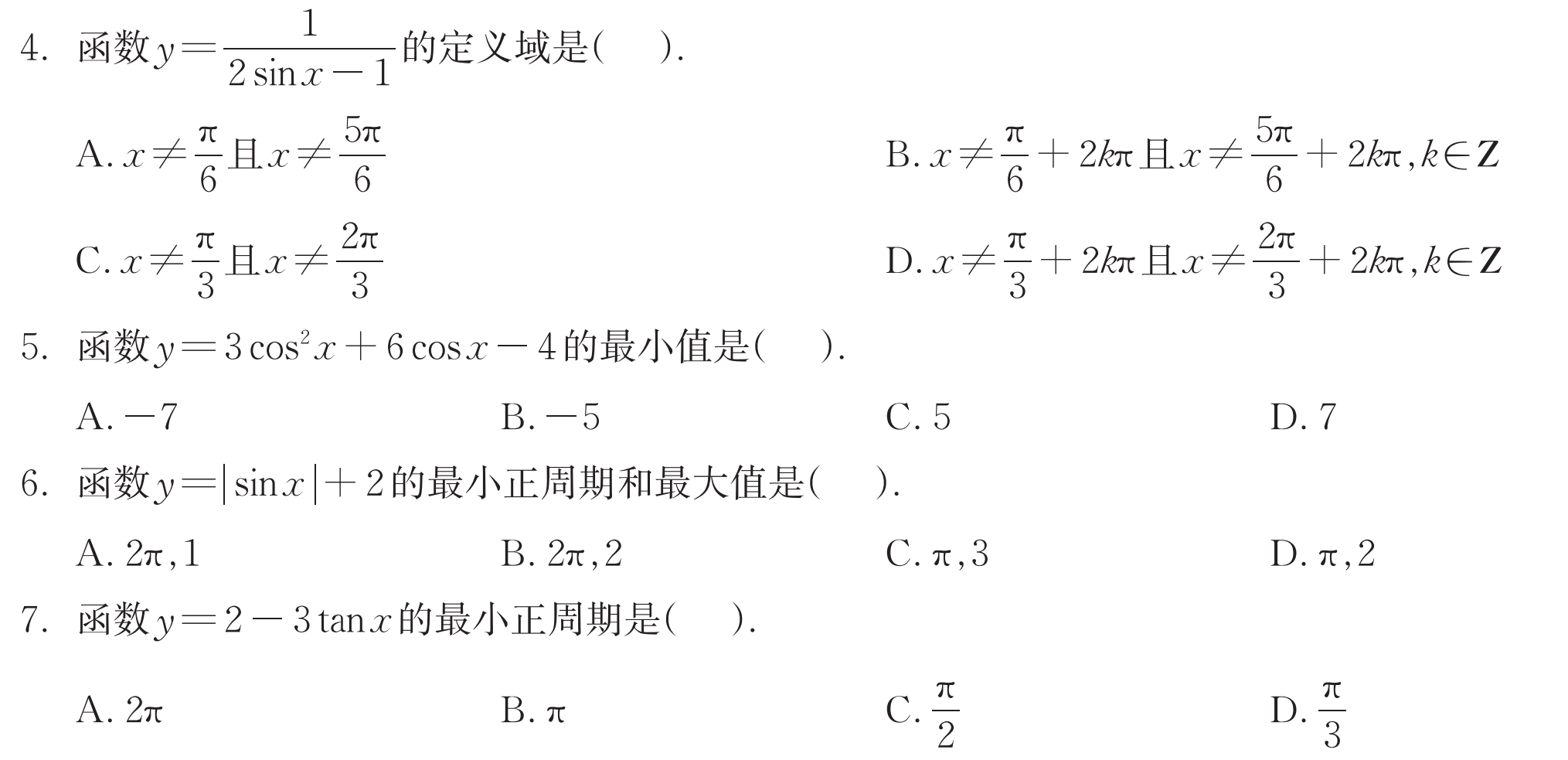 C
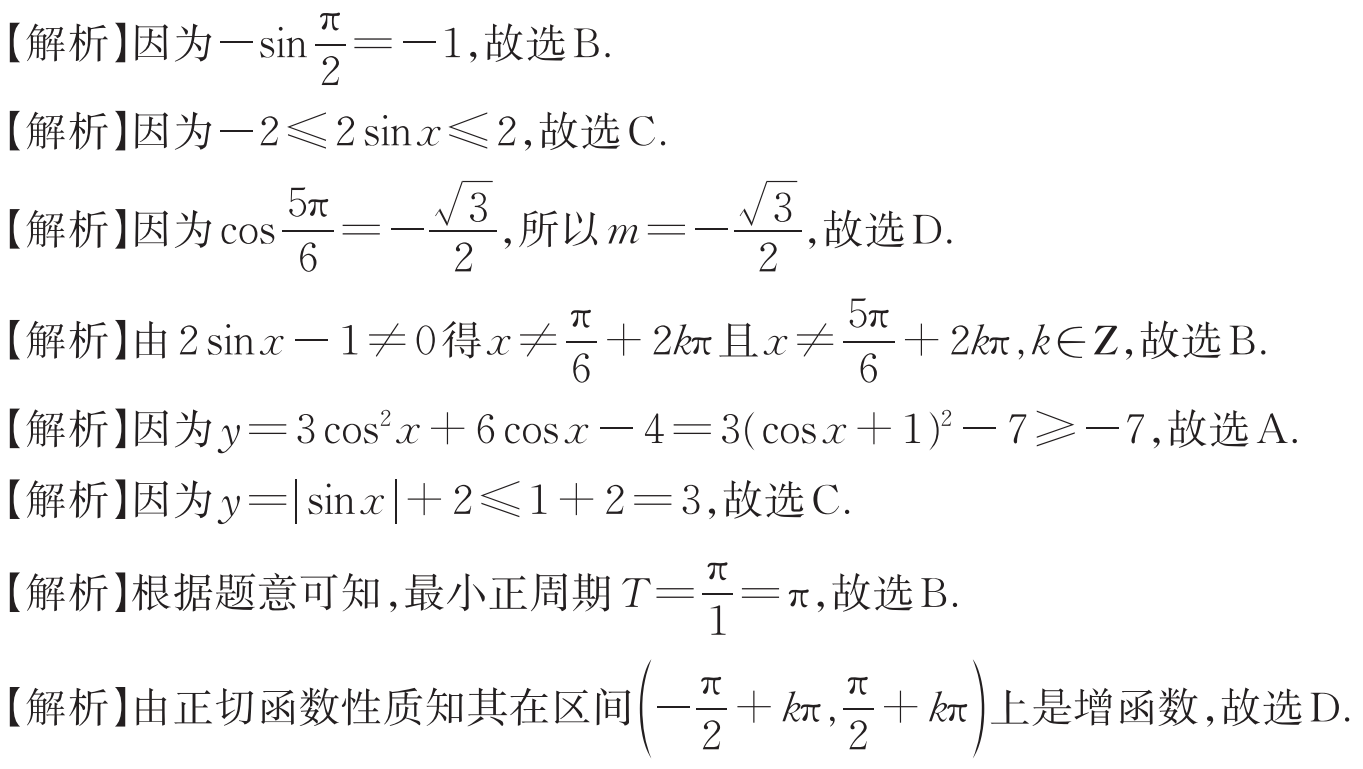 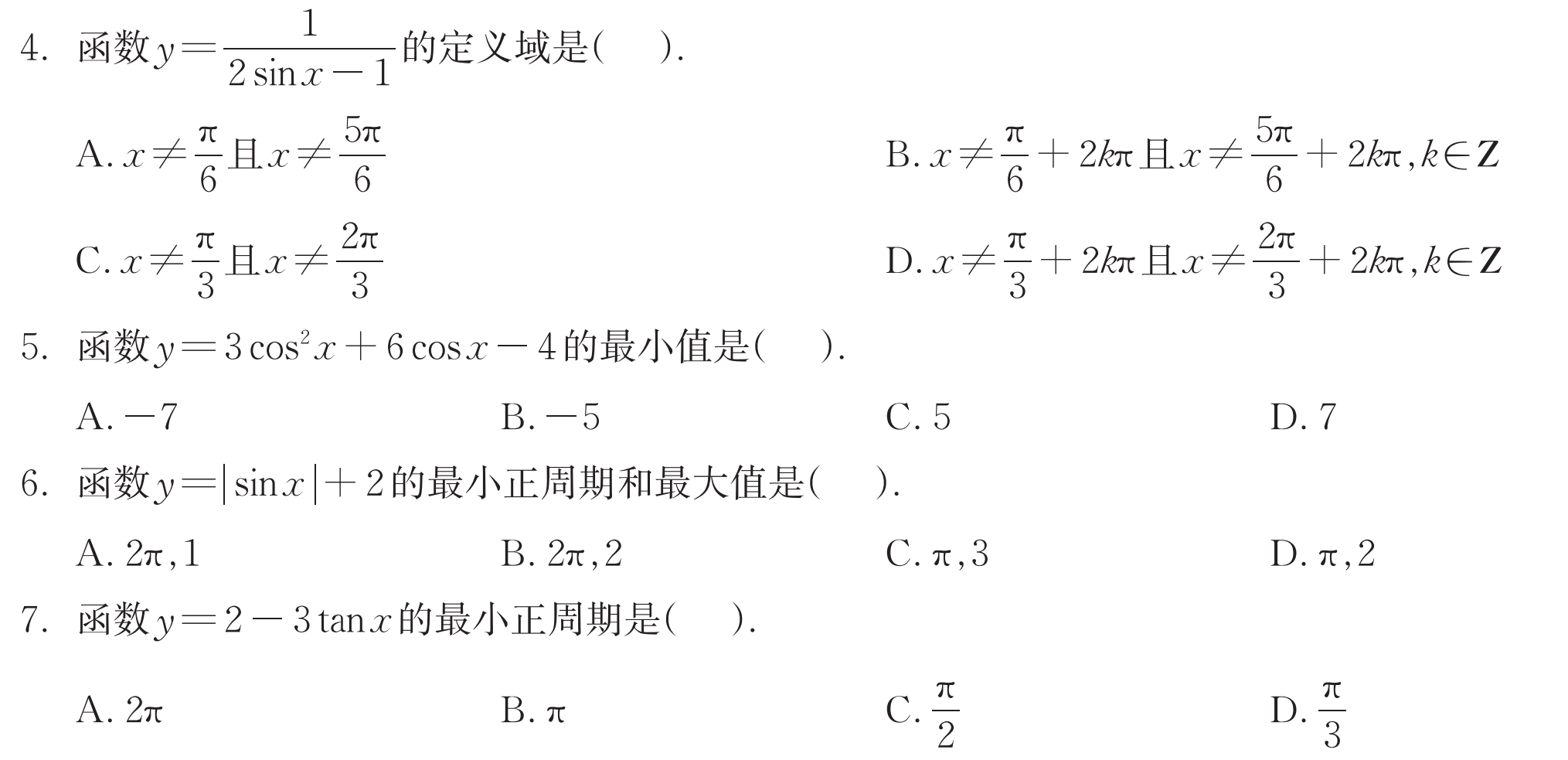 B
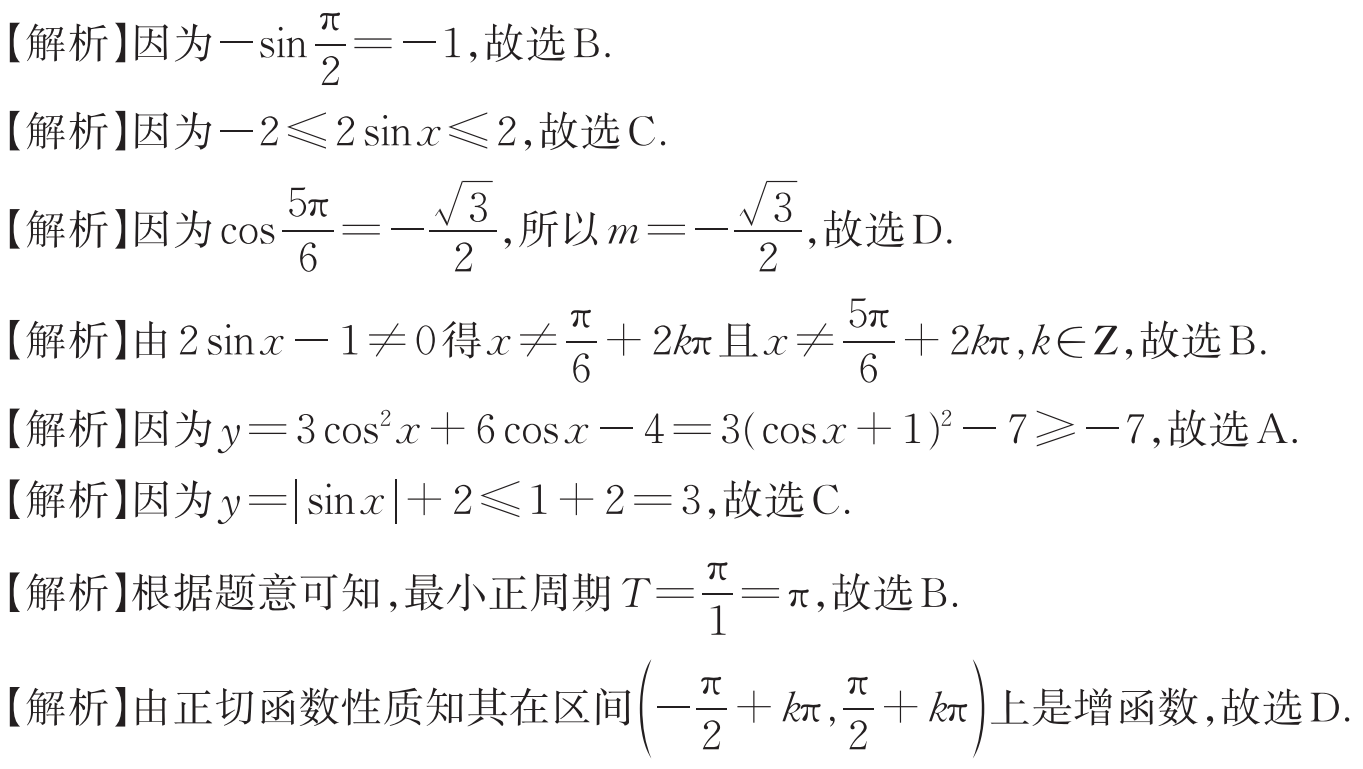 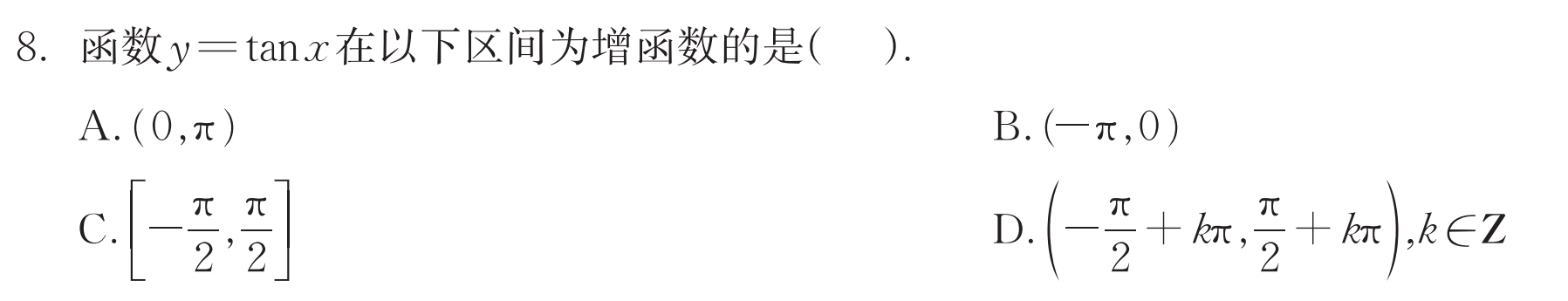 D
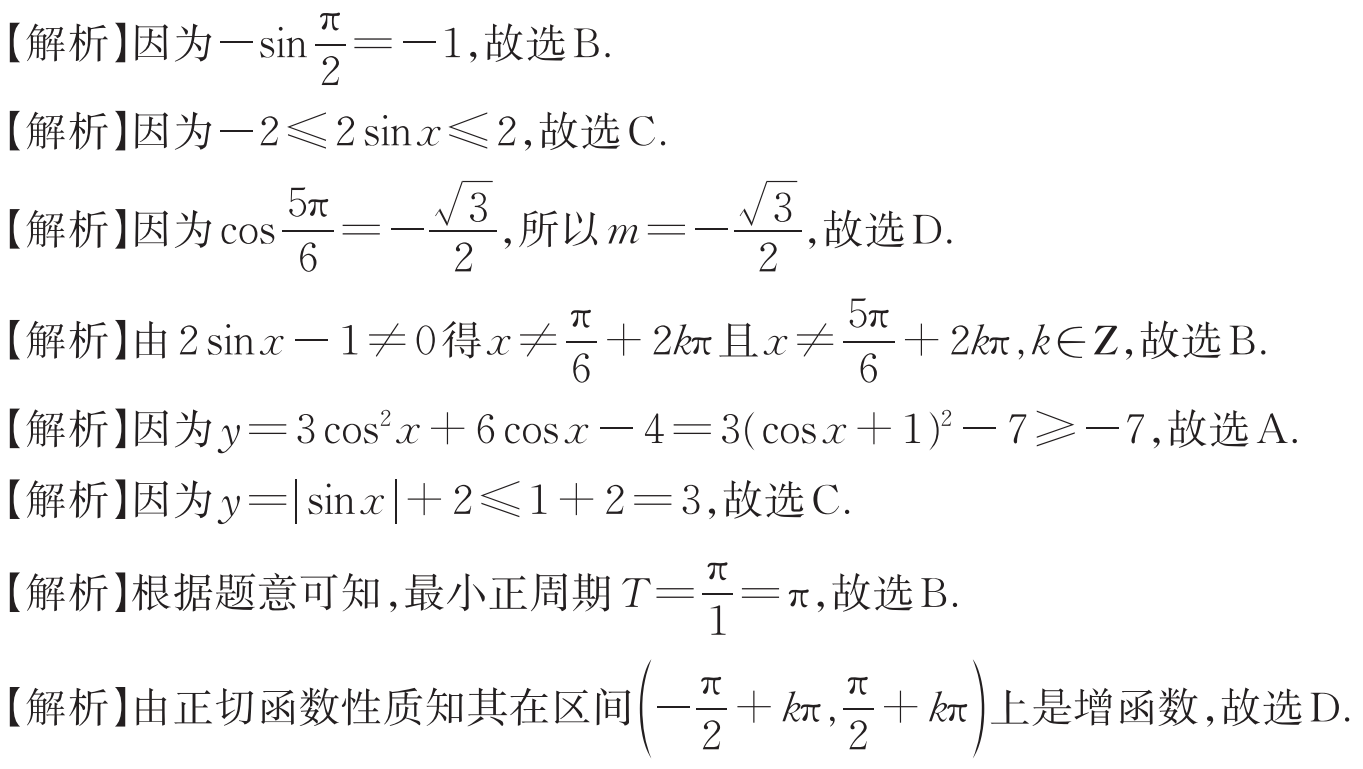 二、填空题
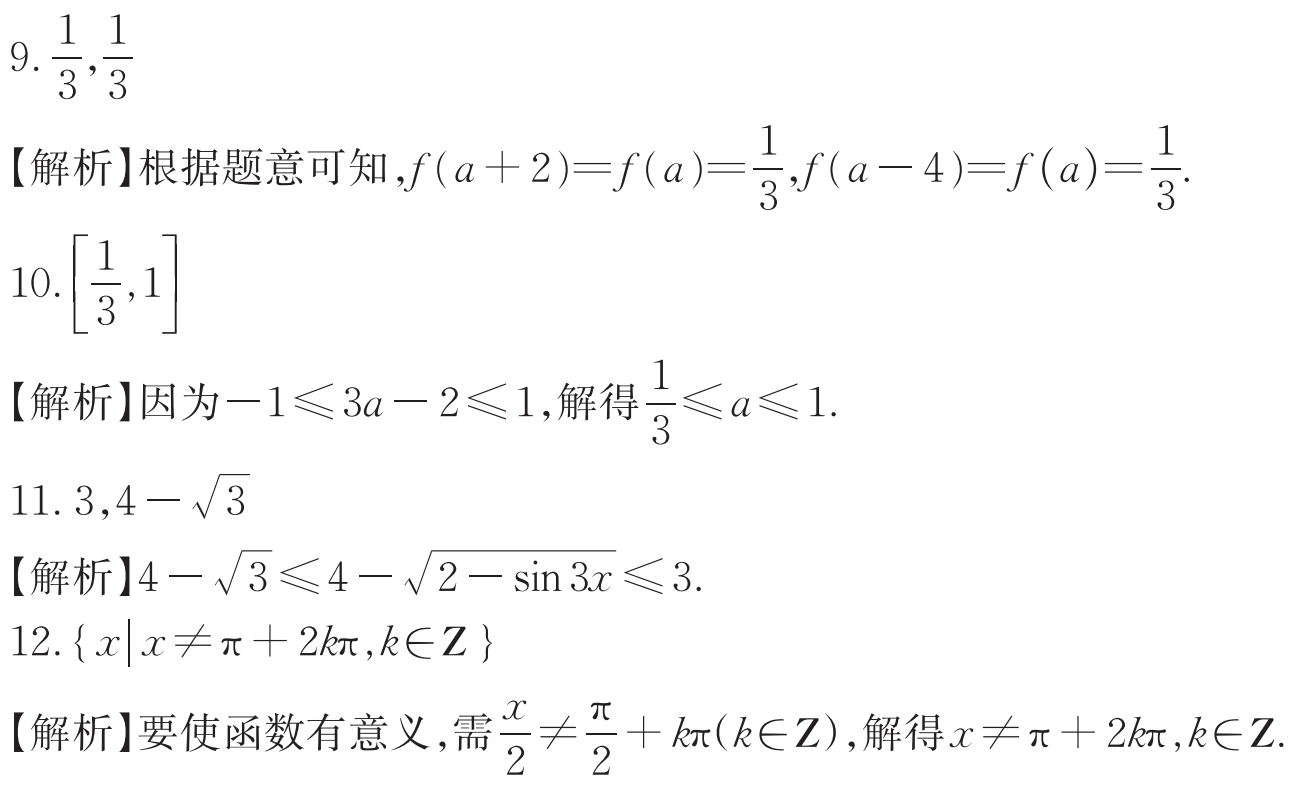 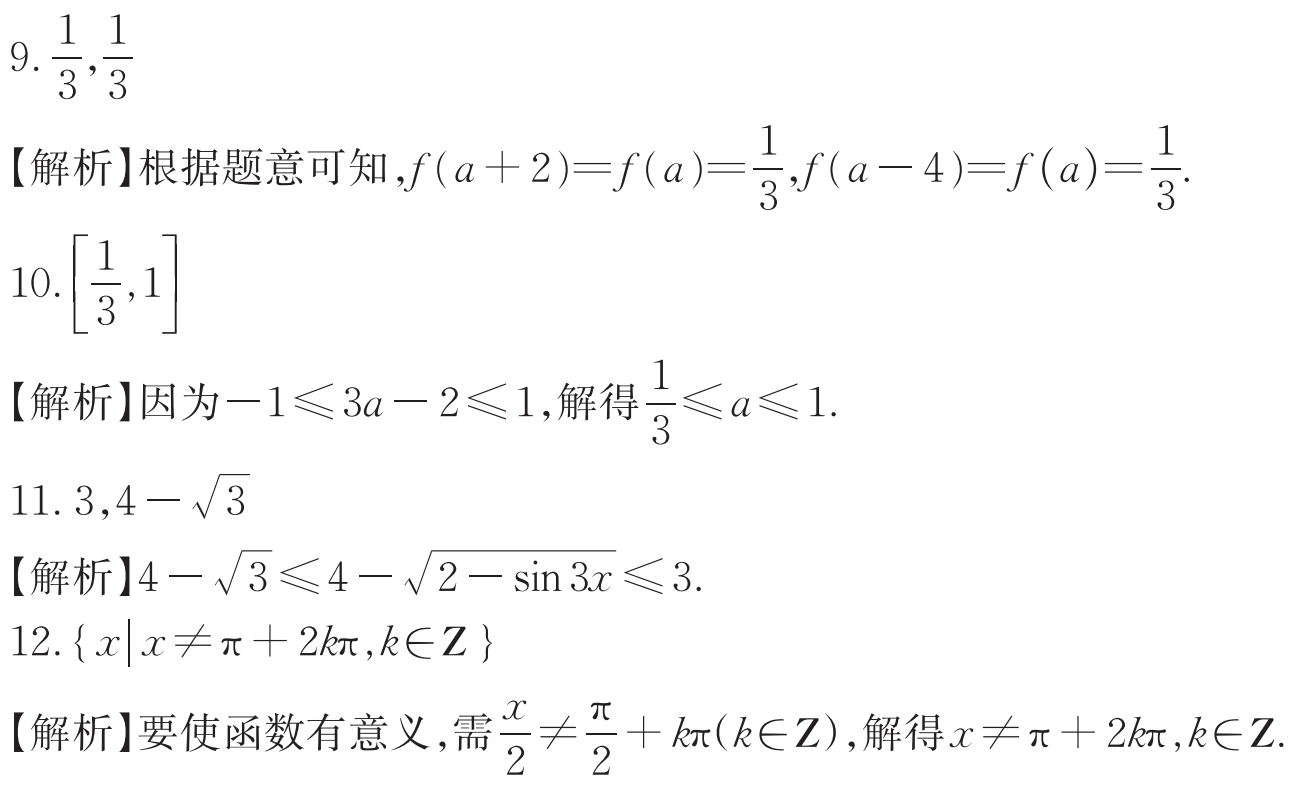 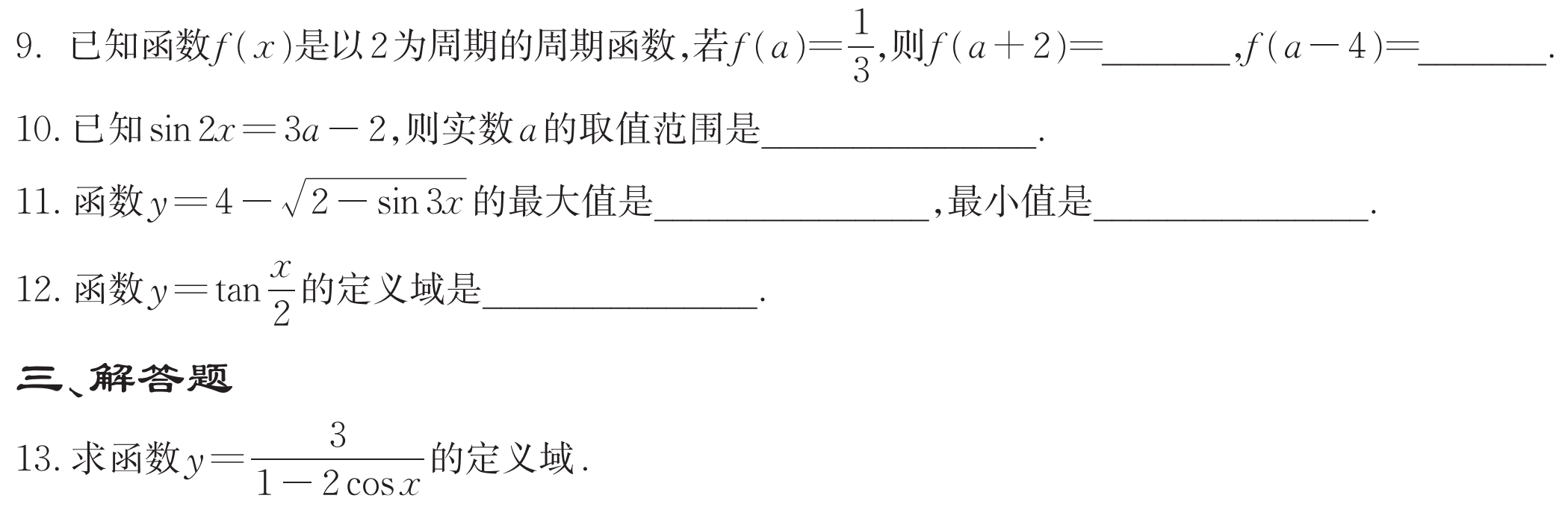 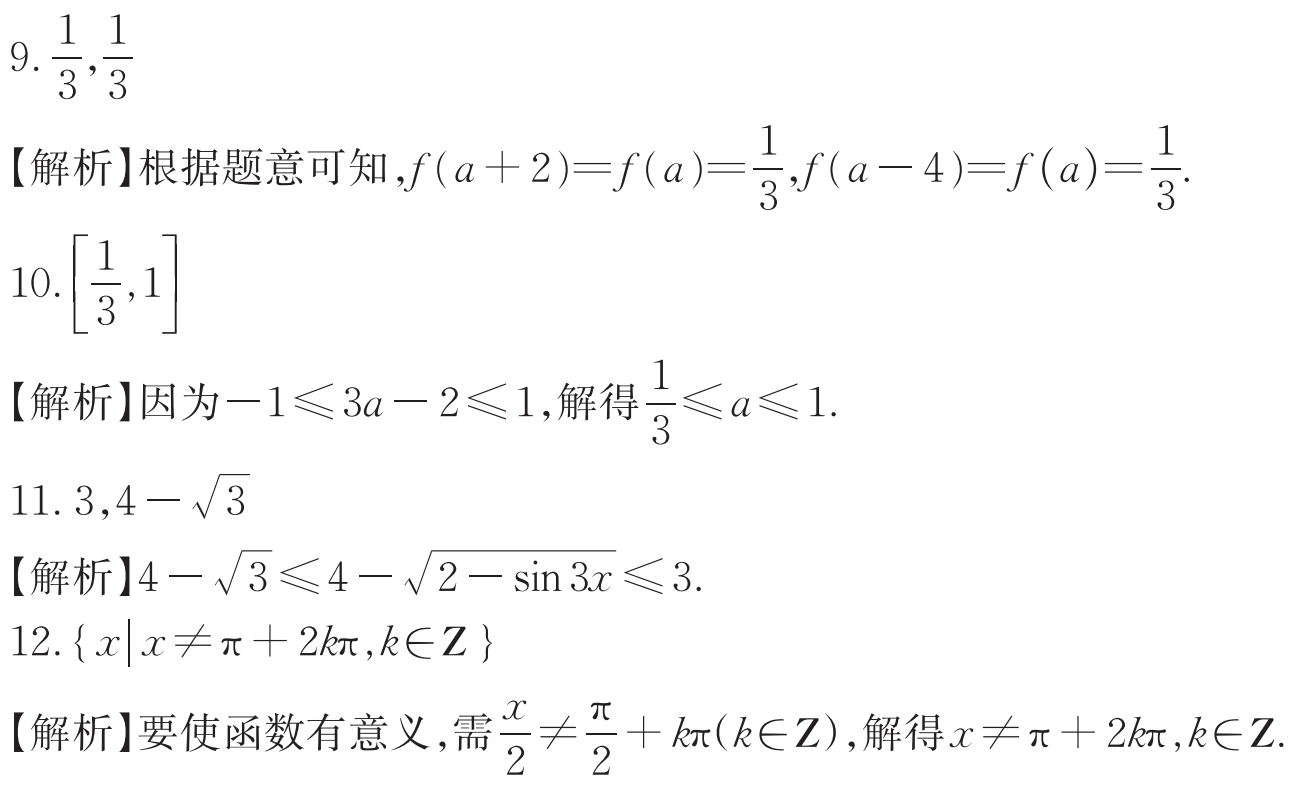 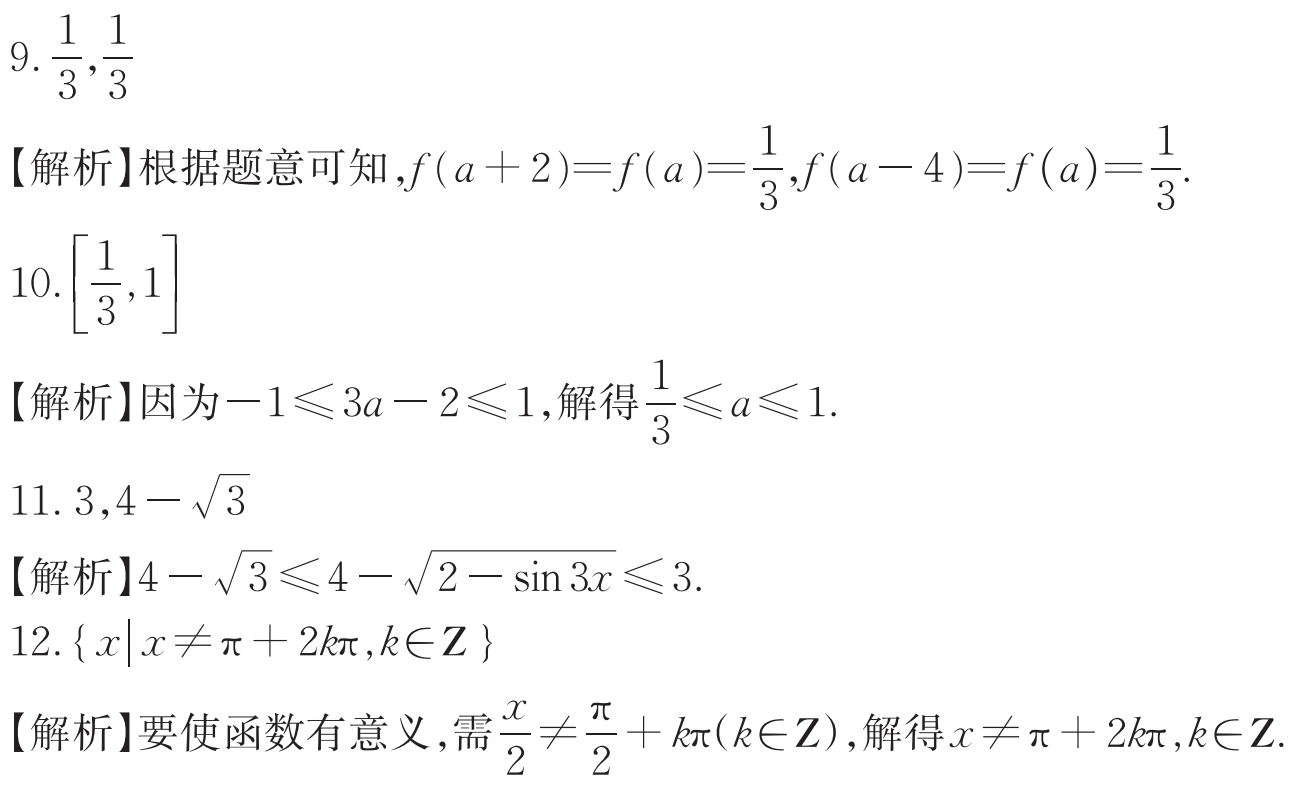 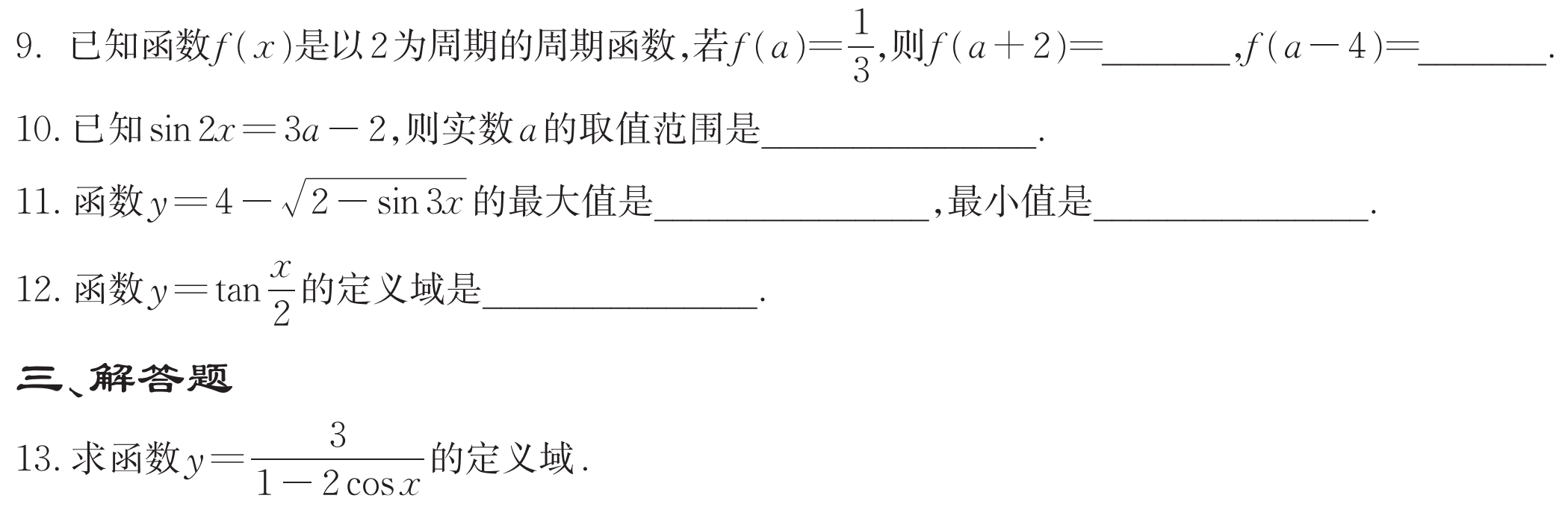 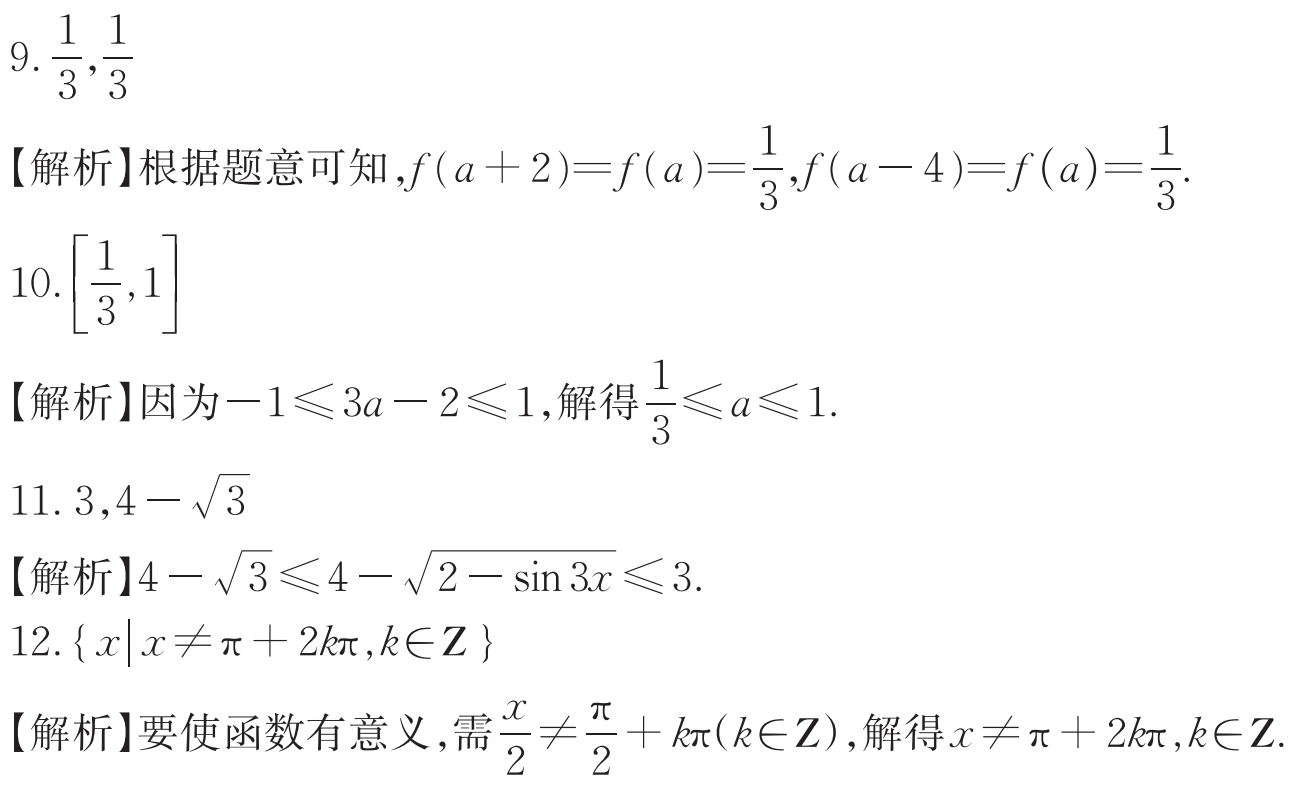 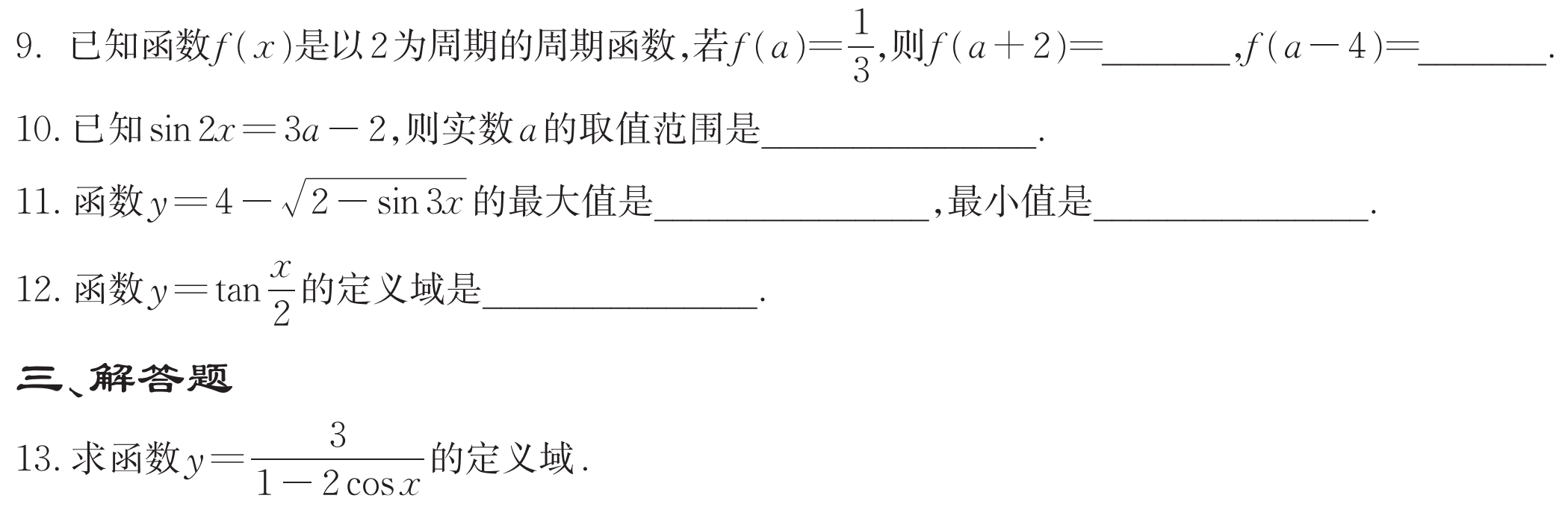 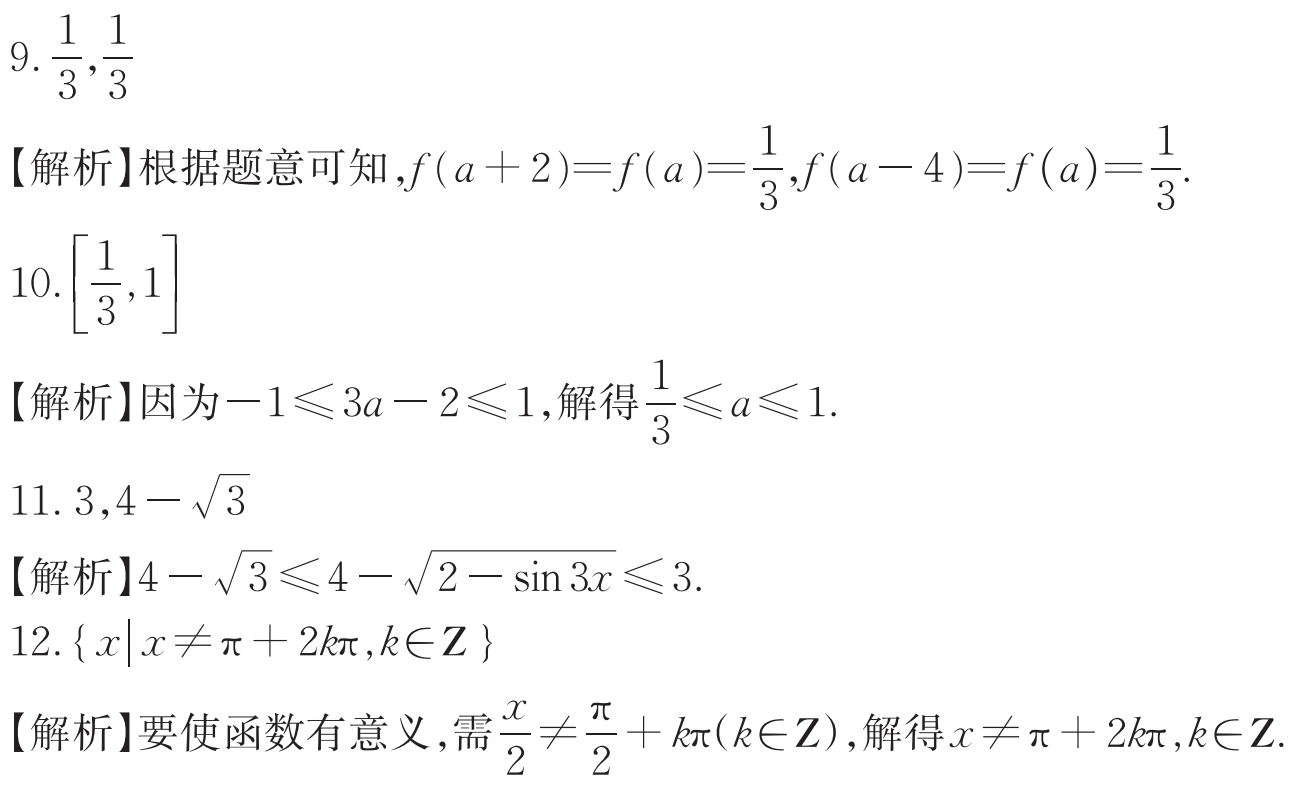 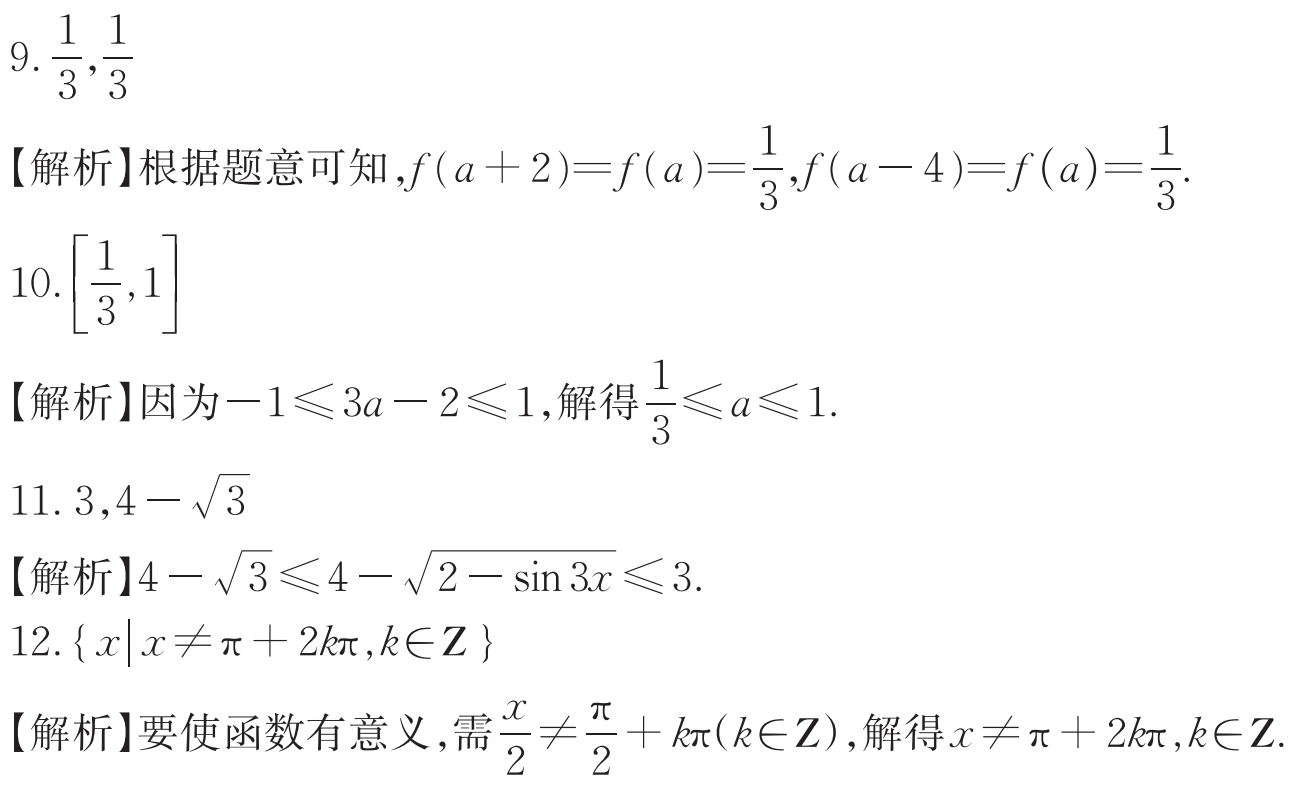 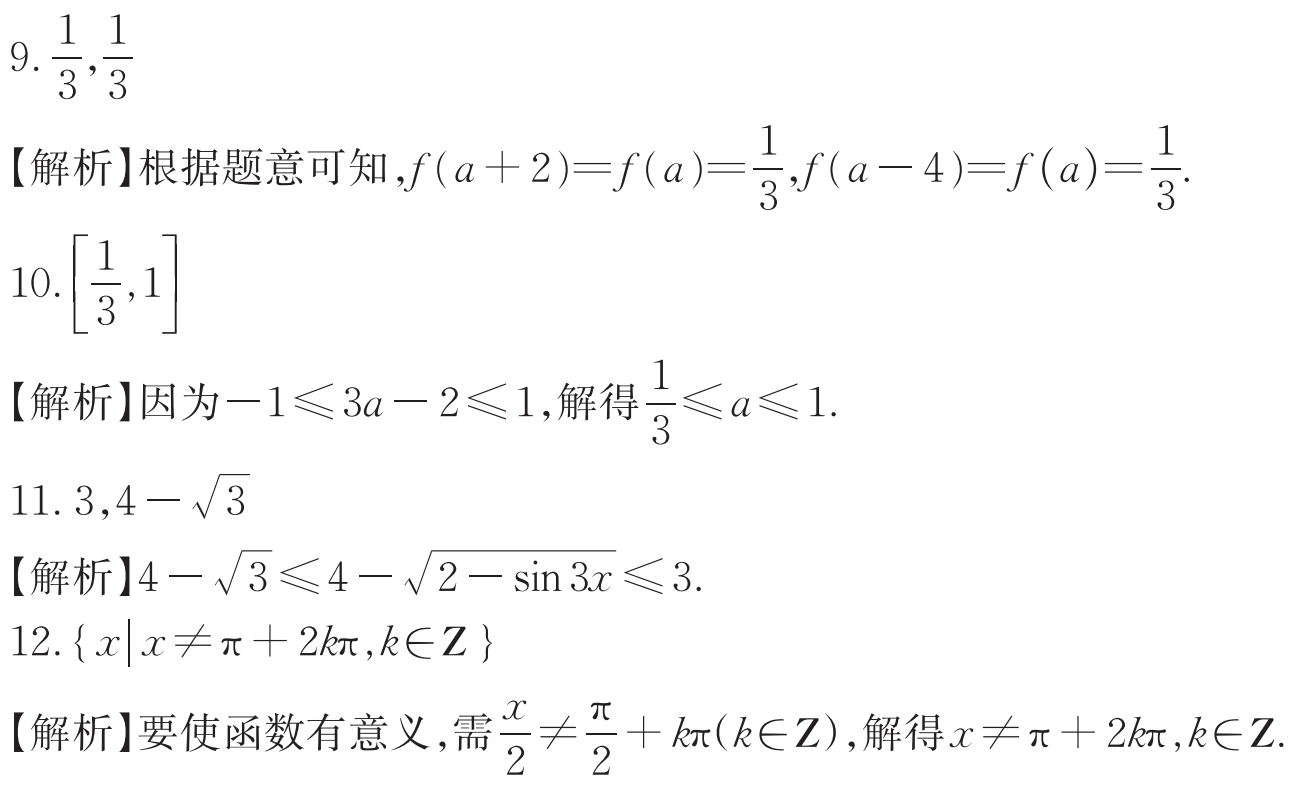 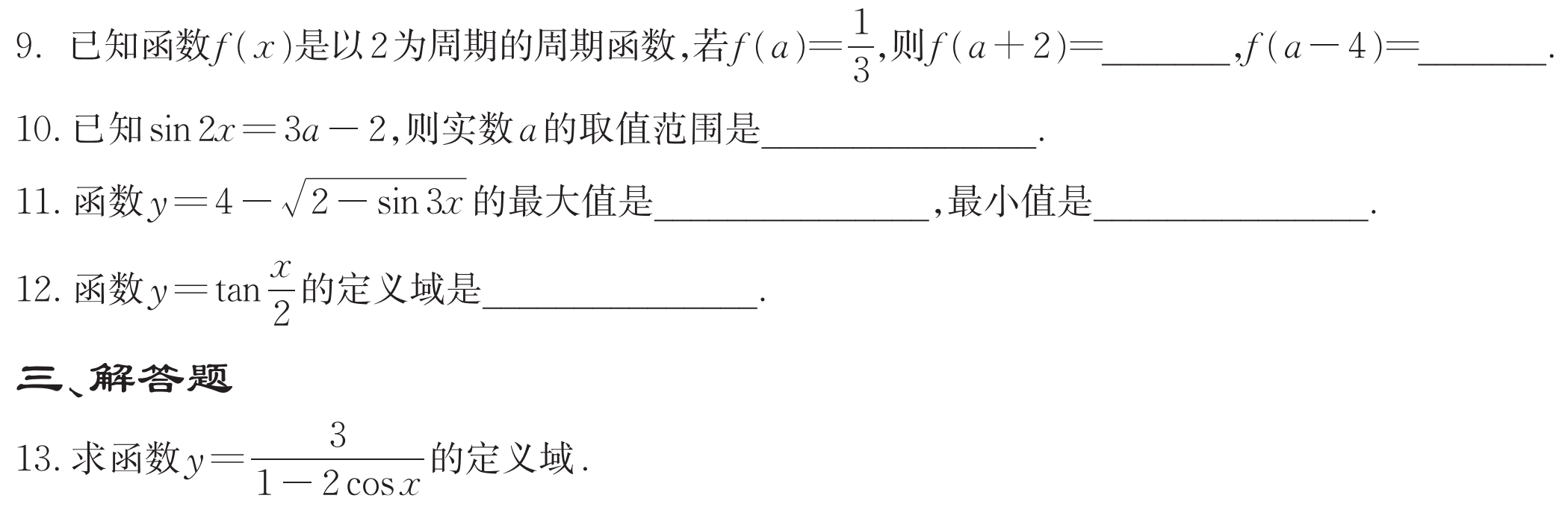 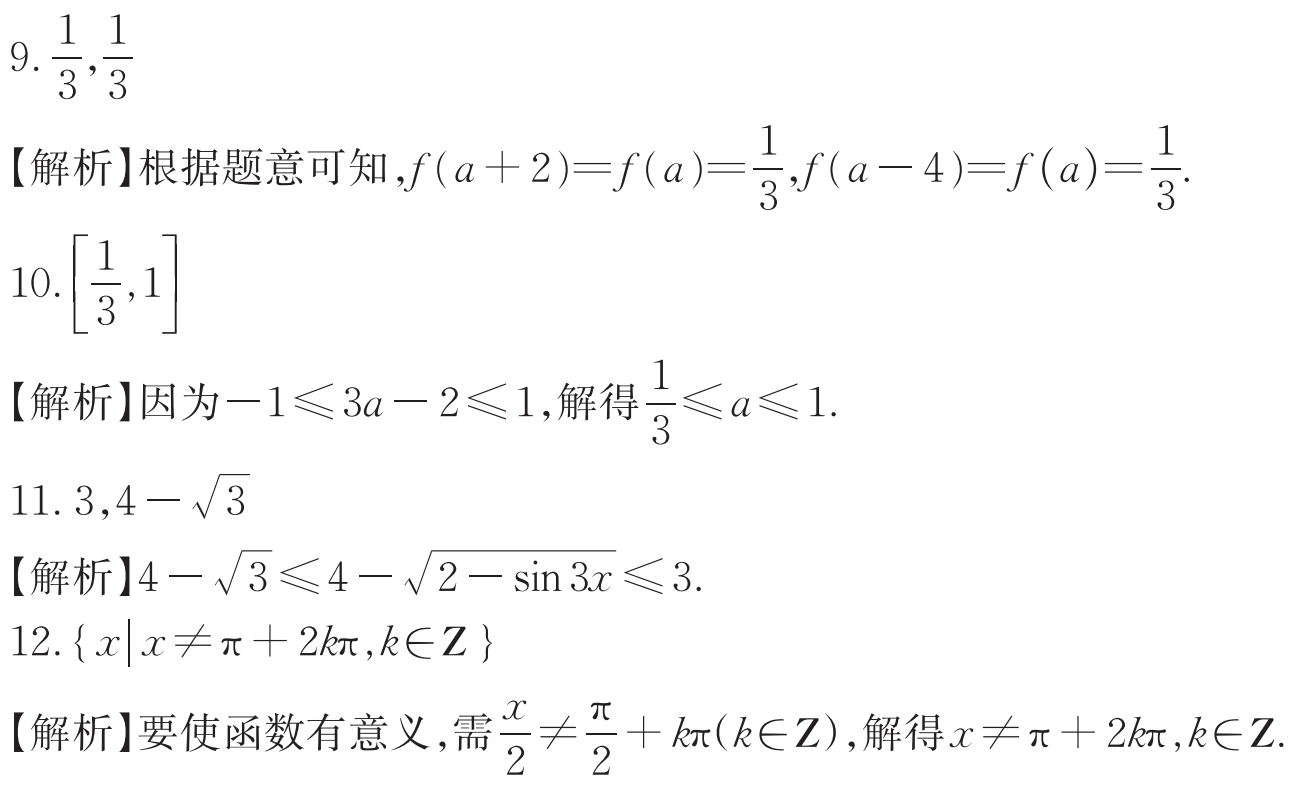 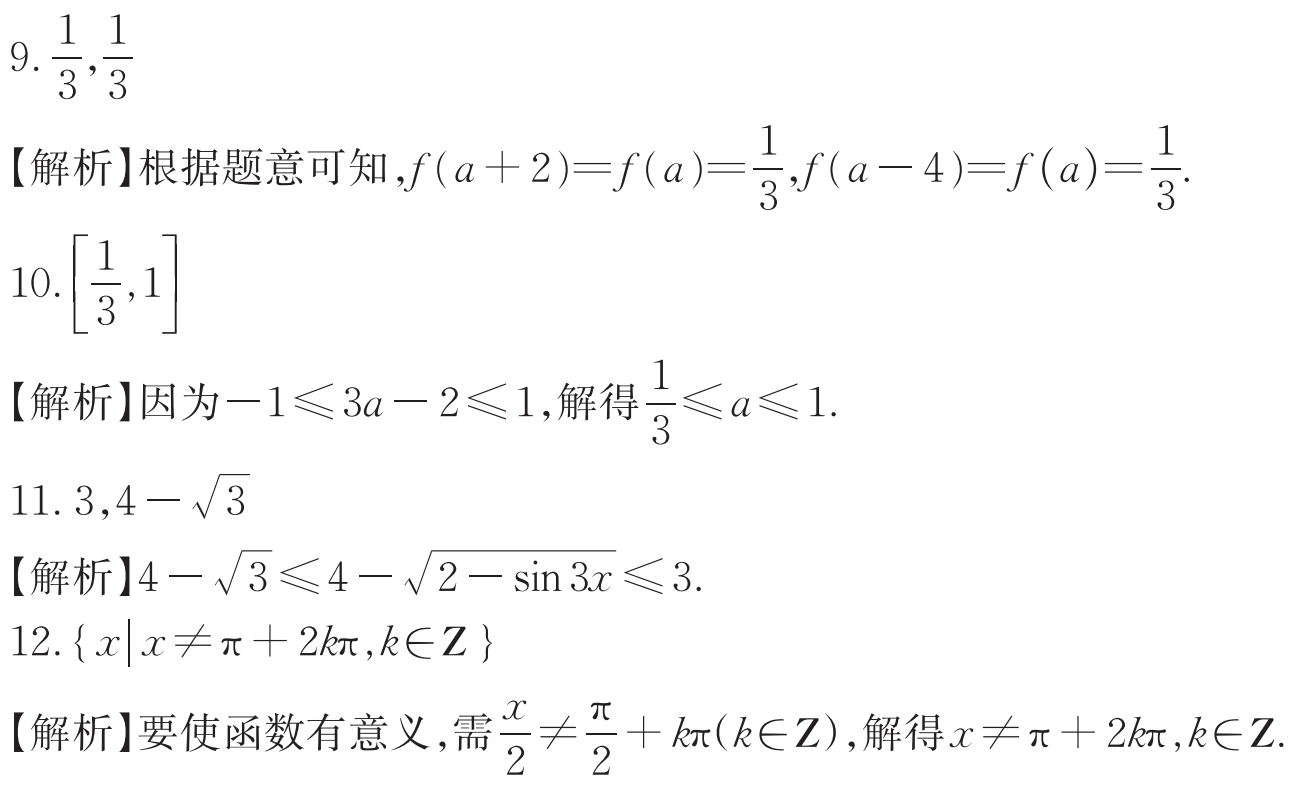 三、解答题
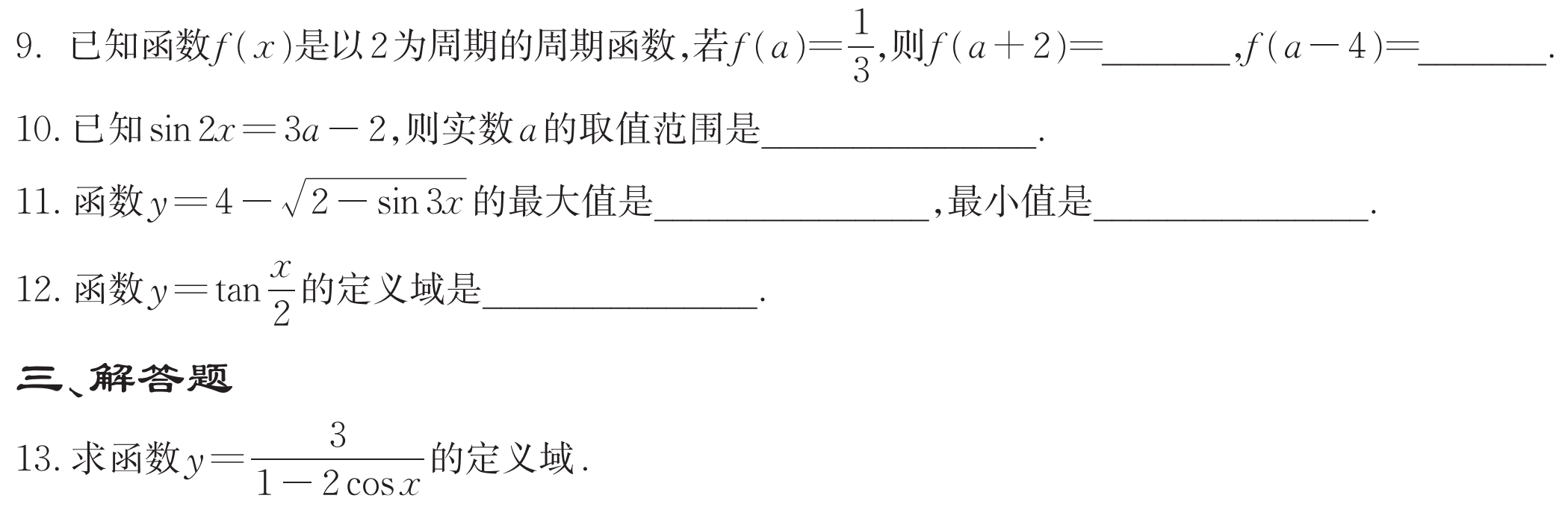 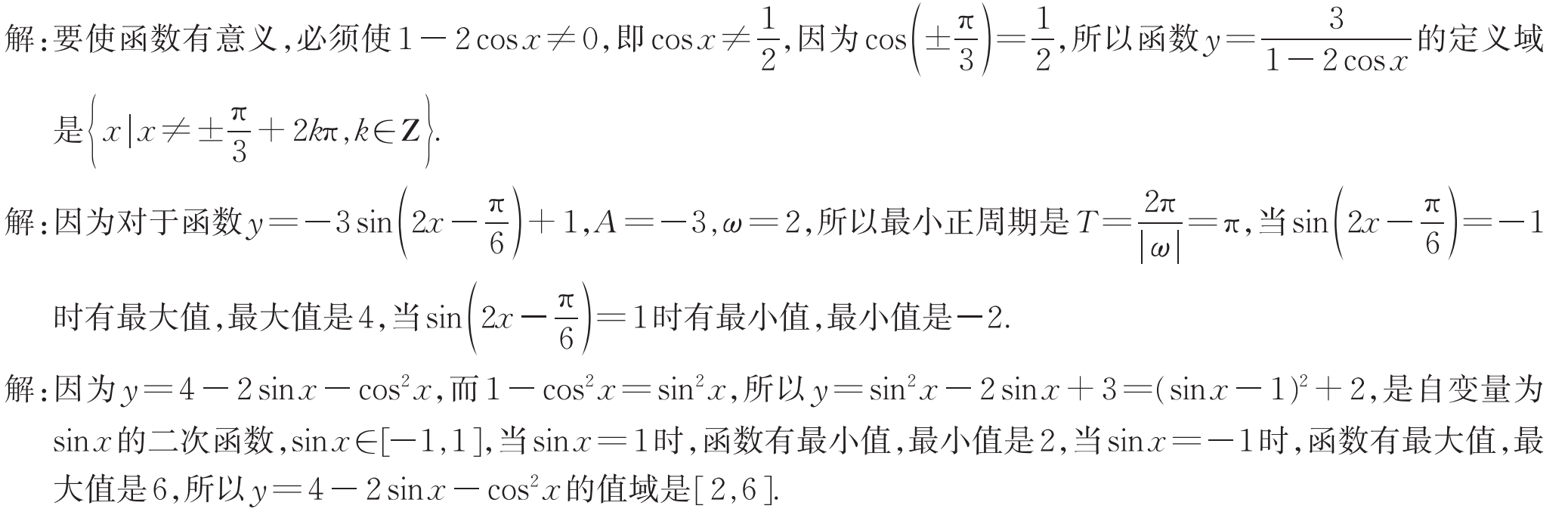 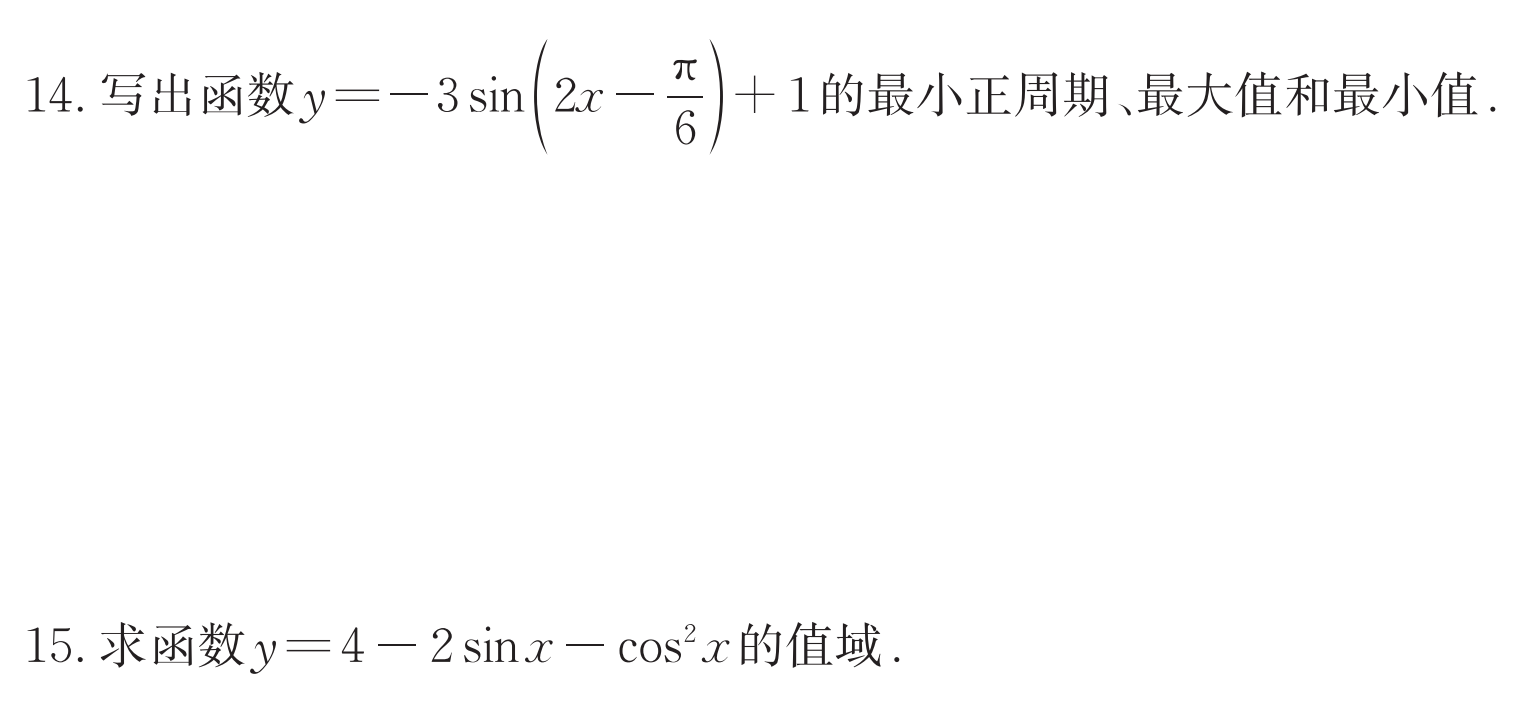 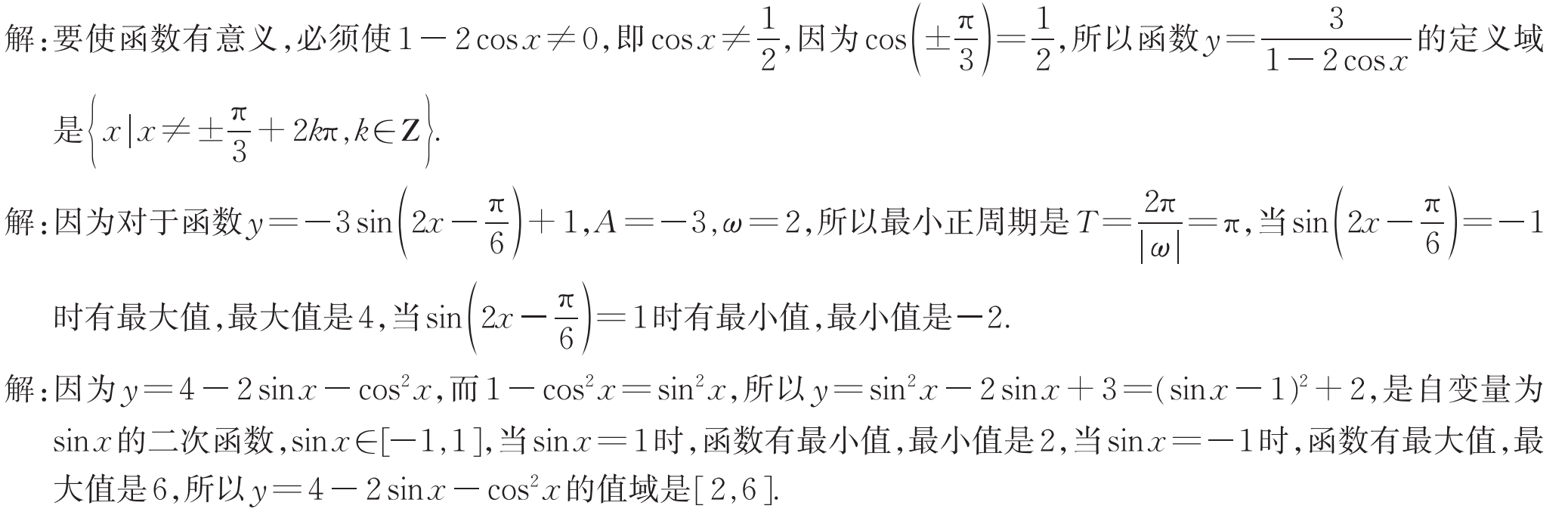 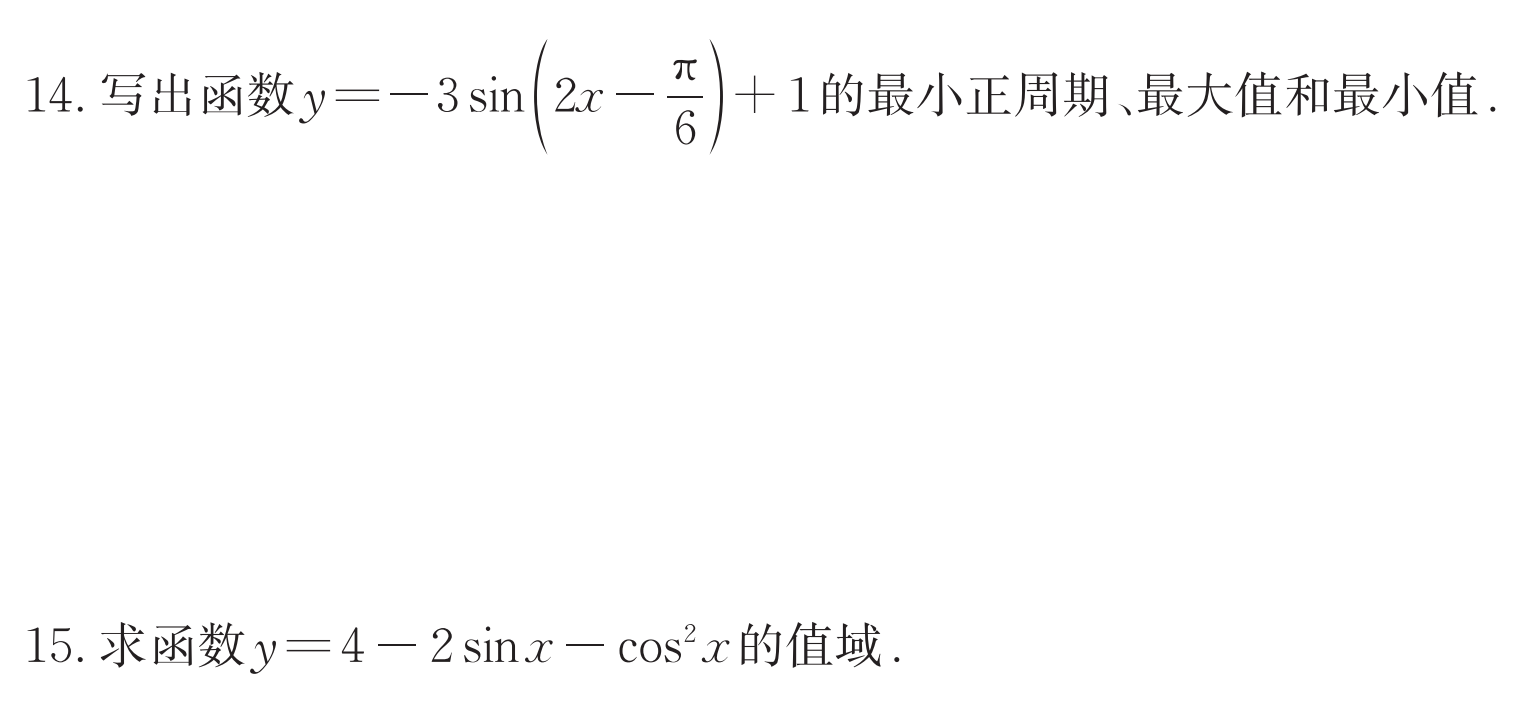 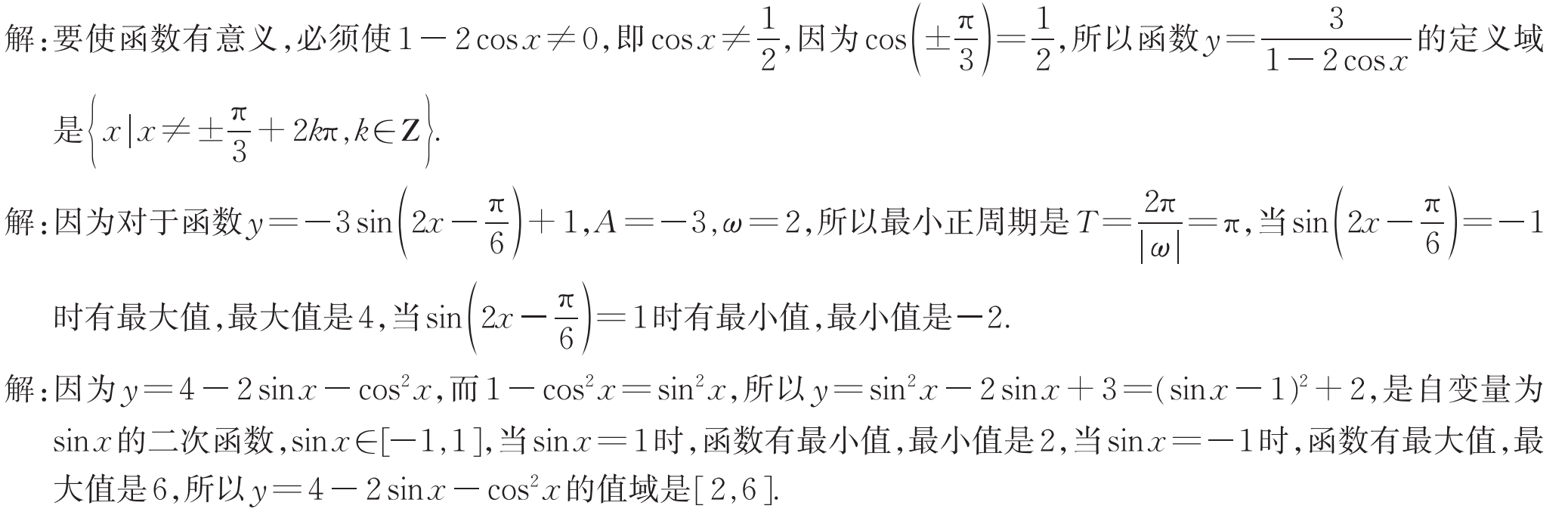 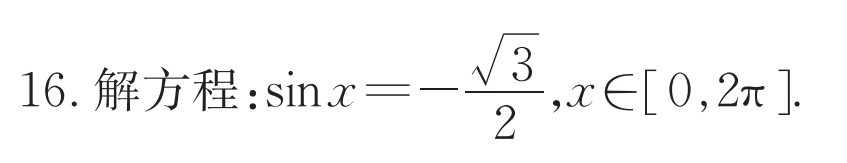 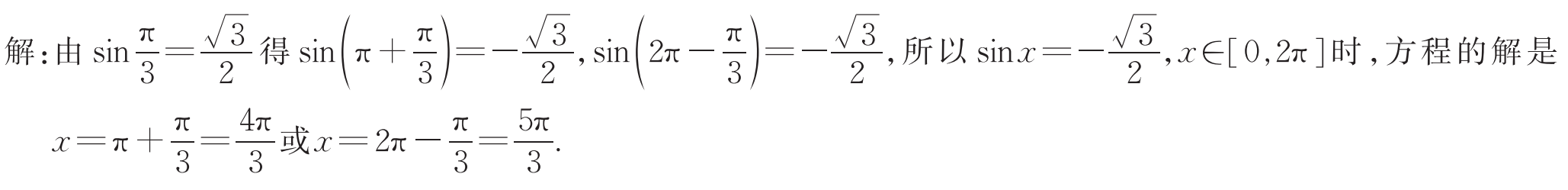 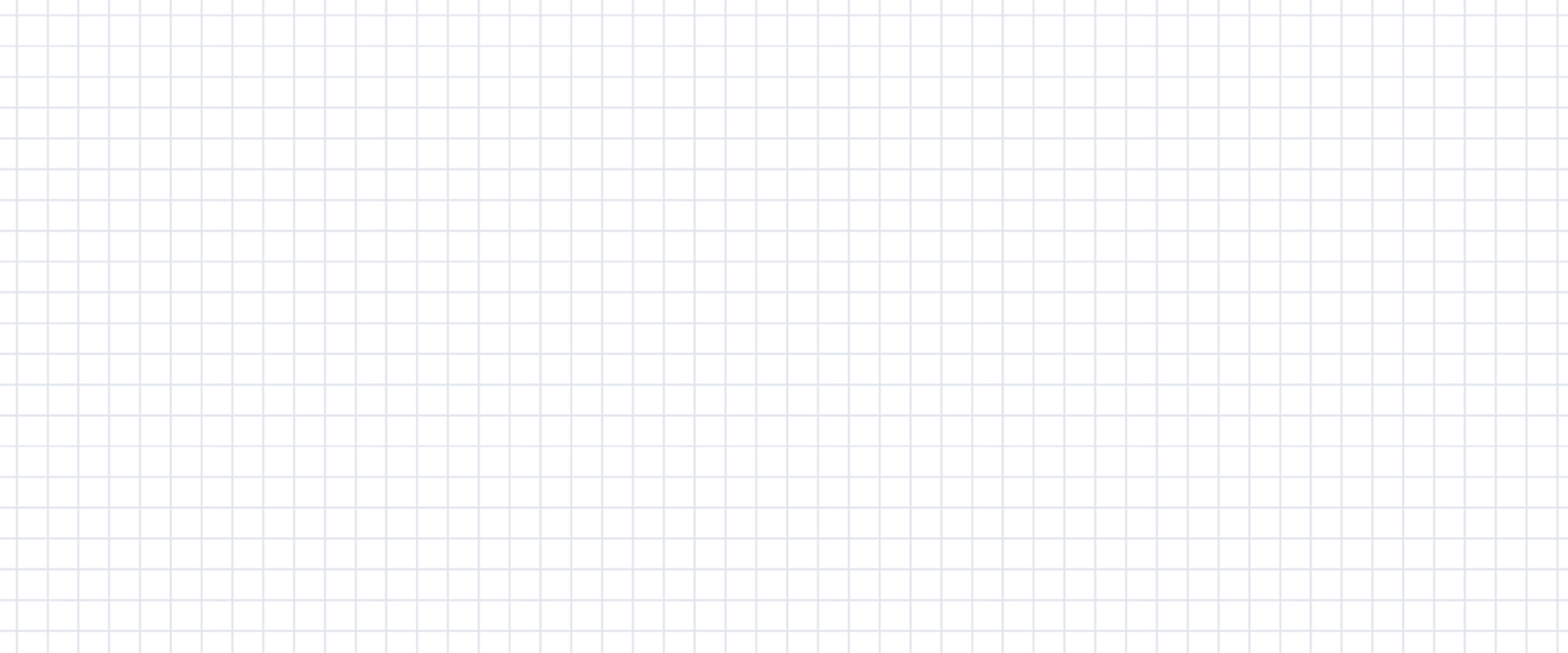 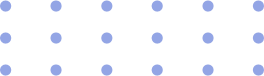 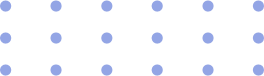 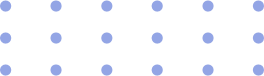 感谢收看